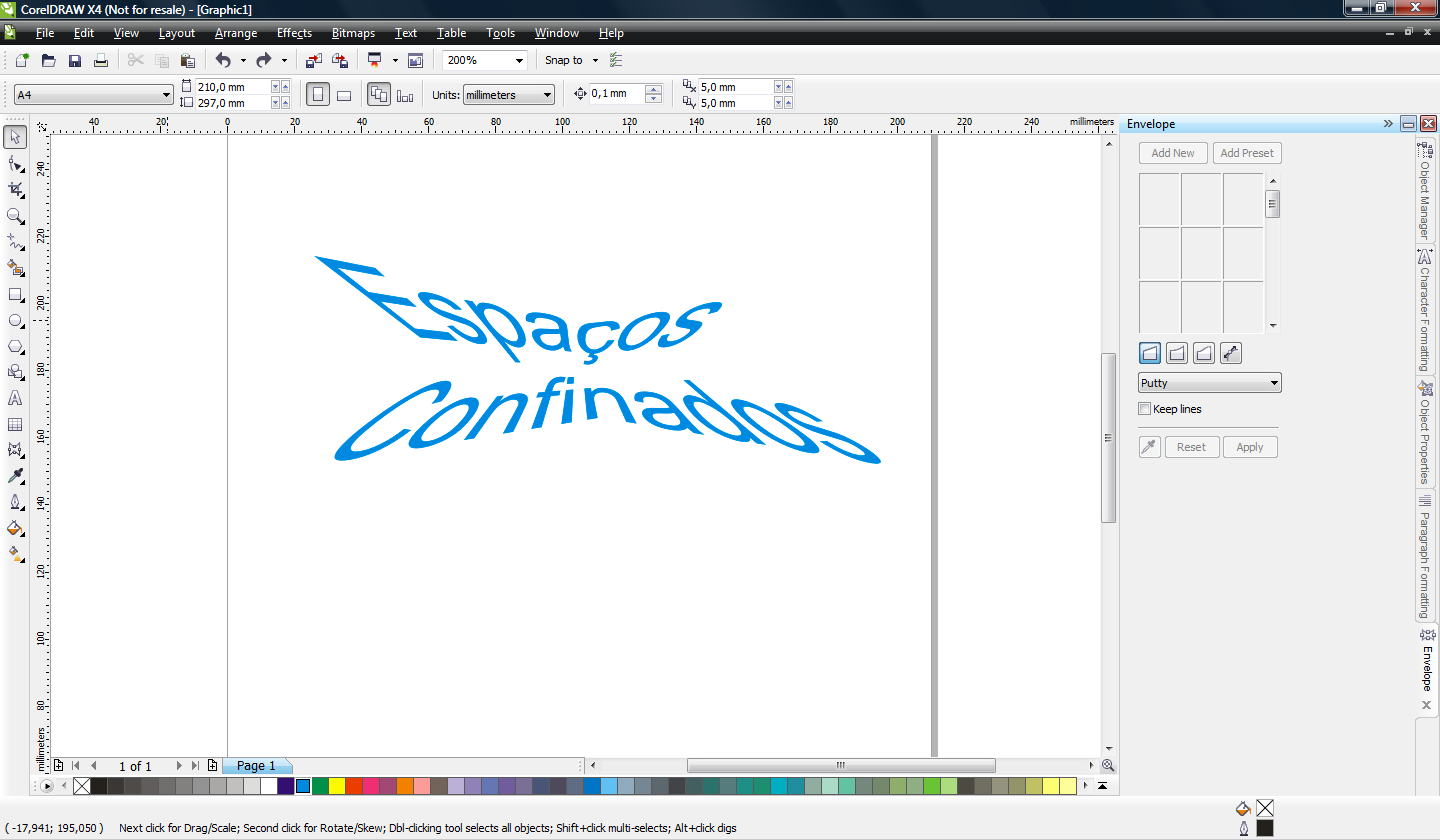 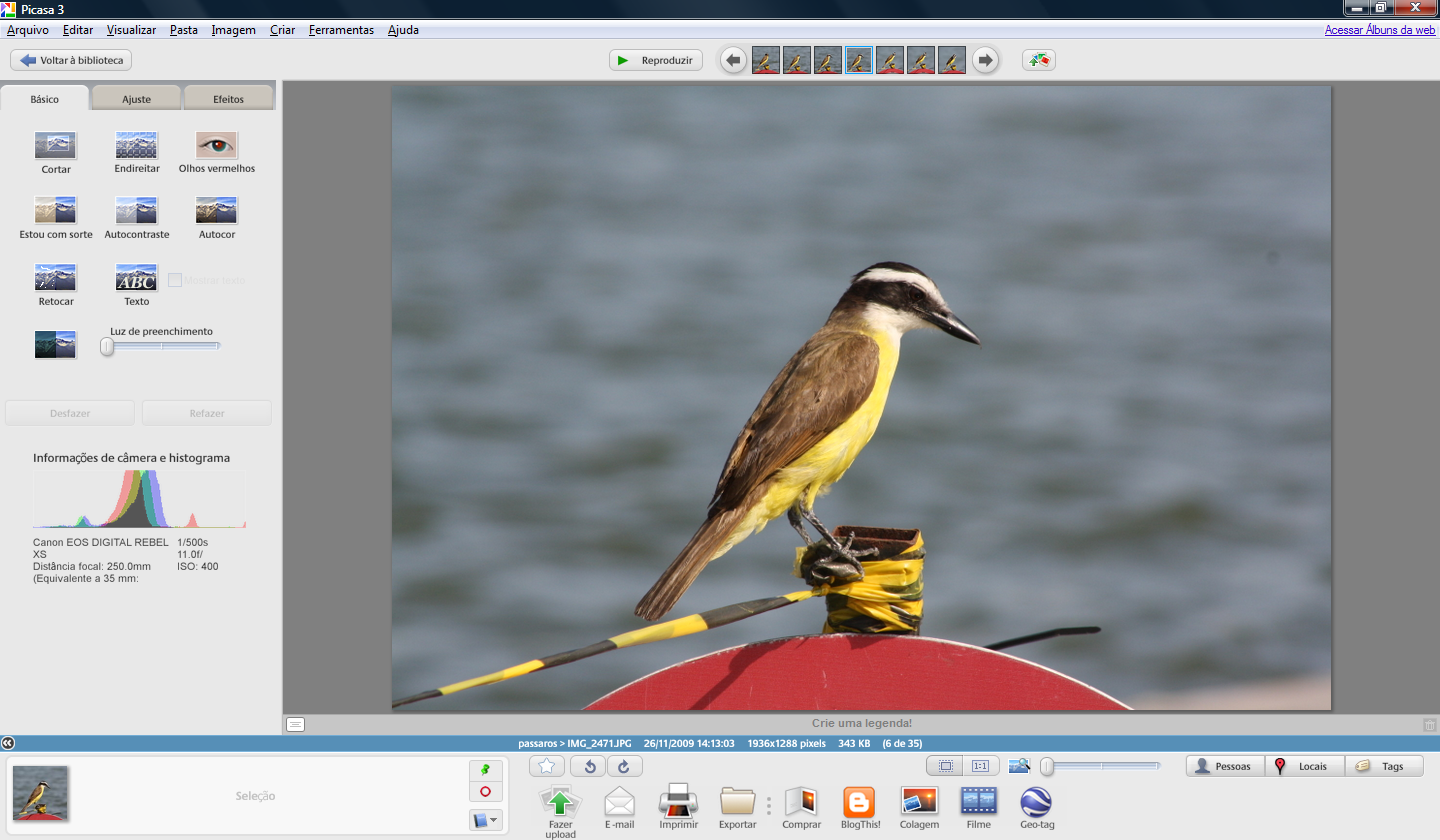 No passado os mineiros costumavam levar pássaros para as minas. Era uma precaução fundamental para evitar a exposição em ambientes com deficiência de oxigênio e gases tóxicos. Caso o pássaro apresentasse algum sintoma ou morresse, era o sinal para que todos saíssem do local imediatamente.


Os trabalhadores continuam a entrar em espaços confinados, muitas vezes sem as precauções elementares. Isso acontece em cisternas, dutos, silos, reatores, vasos, tanques, galerias, caixas de inspeção...
No Brasil, apesar de não existir dados confiáveis, é reconhecido o número expressivo de acidentes nos trabalhos em espaços confinados pelo desconhecimento dos riscos e das barreiras de segurança necessárias.




Estima-se que 90 % resultem em fatalidade, não raramente envolvendo mais de um trabalhador.
Definição de “Espaço Confinado”:
Os espaços confinados são definidos pelas condições seguintes:

 não foram concebidos para ocupação contínua;

 passagens limitadas para entrar e sair;

 dificuldade para resgate;

 ventilação insuficiente para remover contaminantes,

 deficiência/enriquecimento de oxigênio que exista ou possa se desenvolver
Exemplos de Espaços confinados: 

tanques fixos e móveis

poços

galerias

caixas de válvulas ou de passagem

caixa separadora

tubulões

rede de esgoto
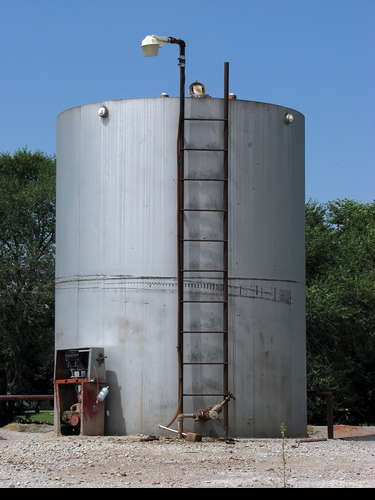 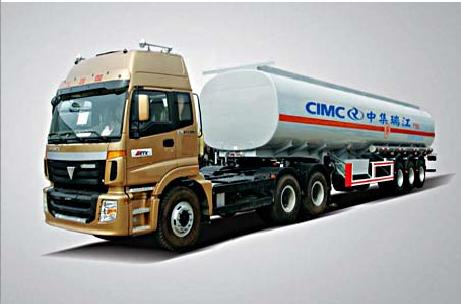 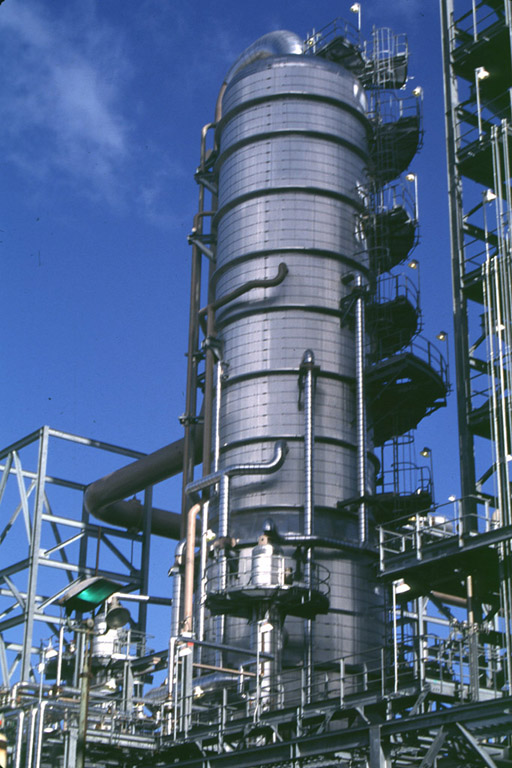 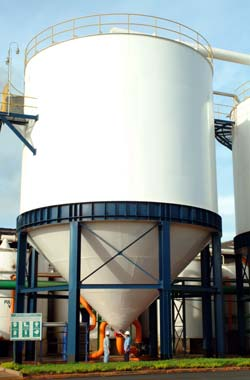 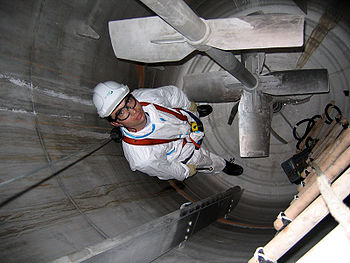 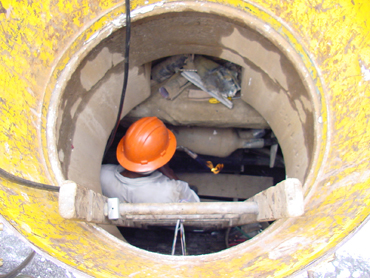 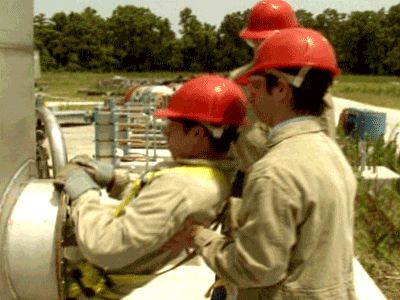 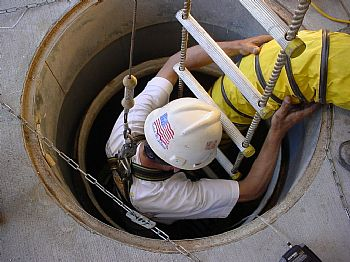 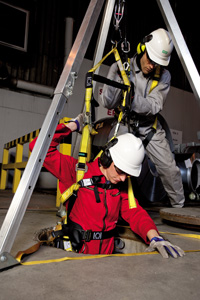 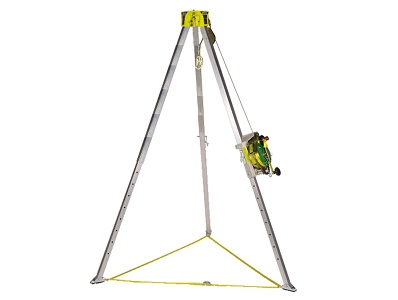 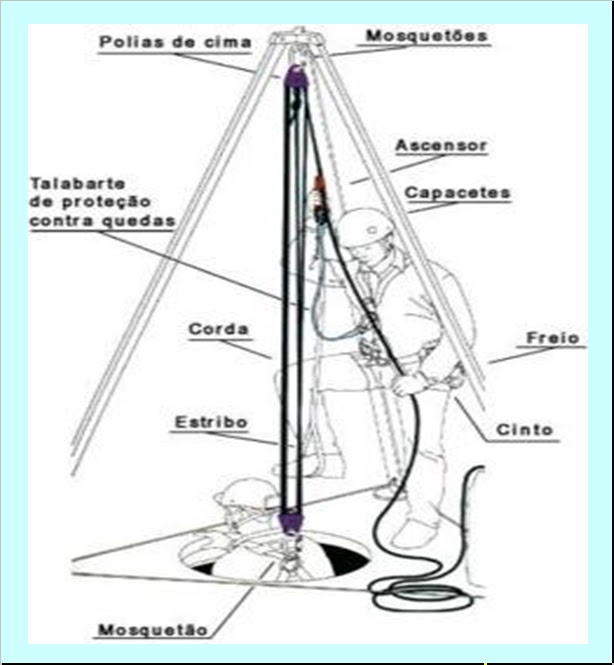 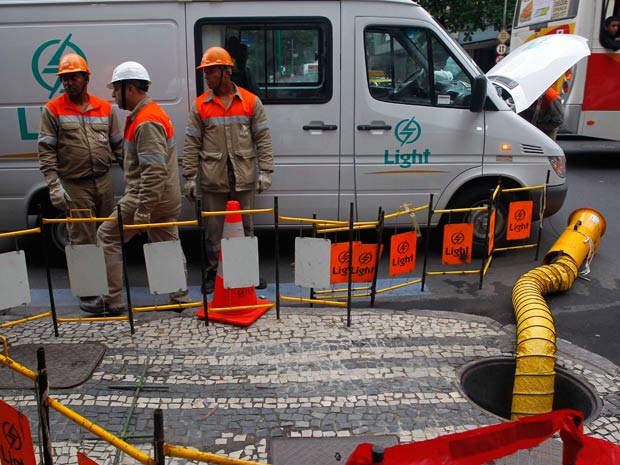 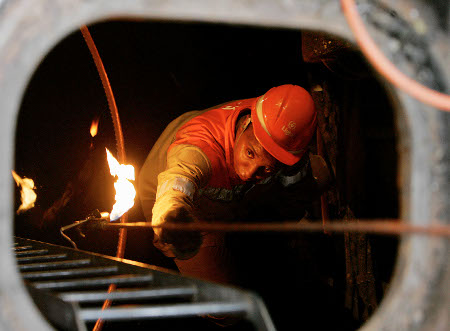 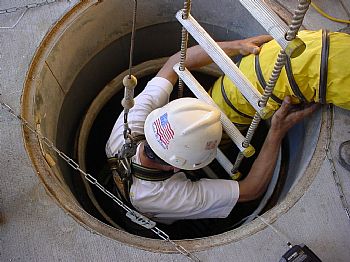 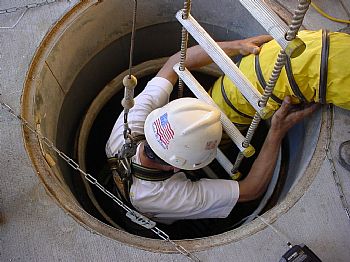 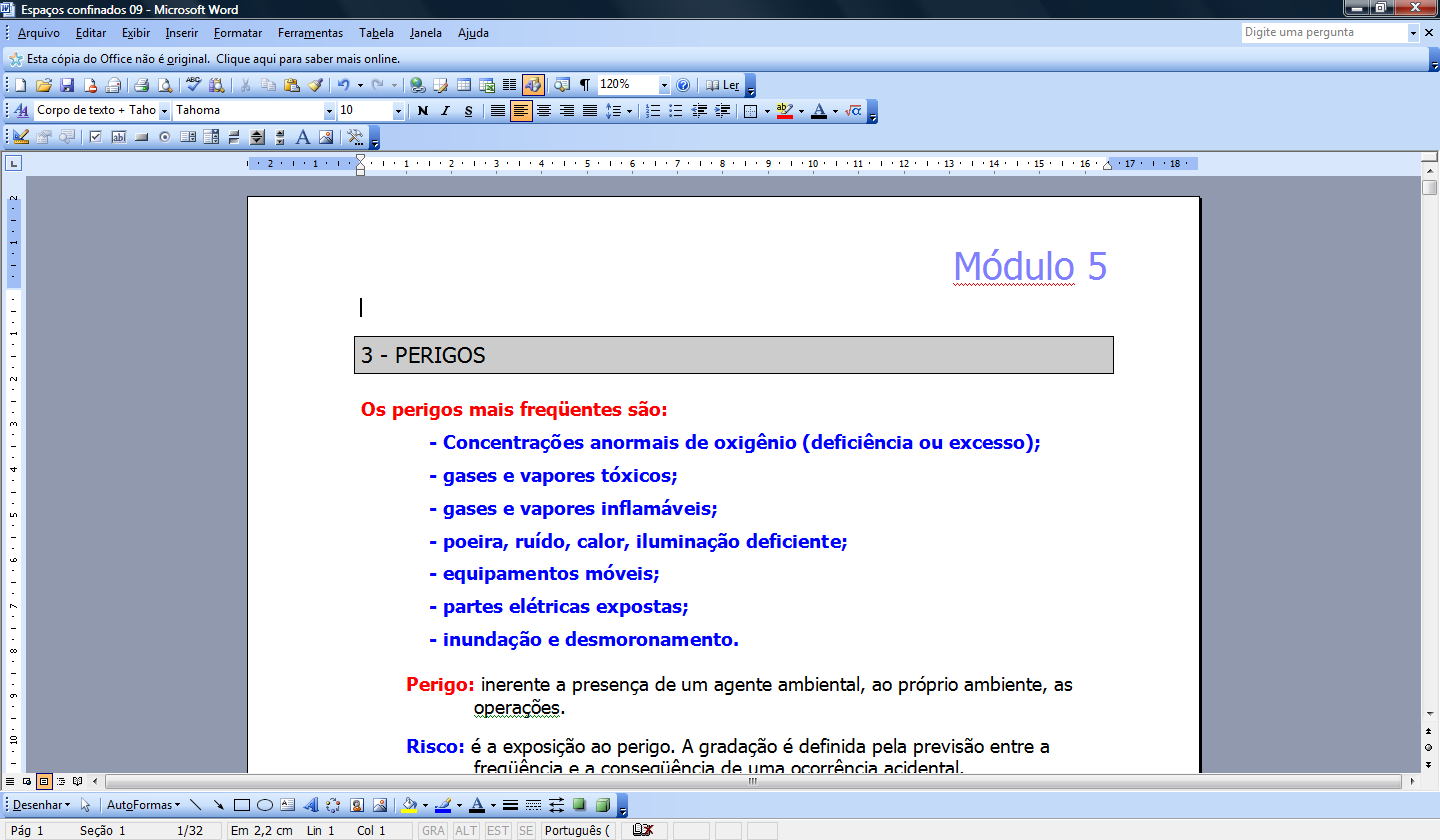 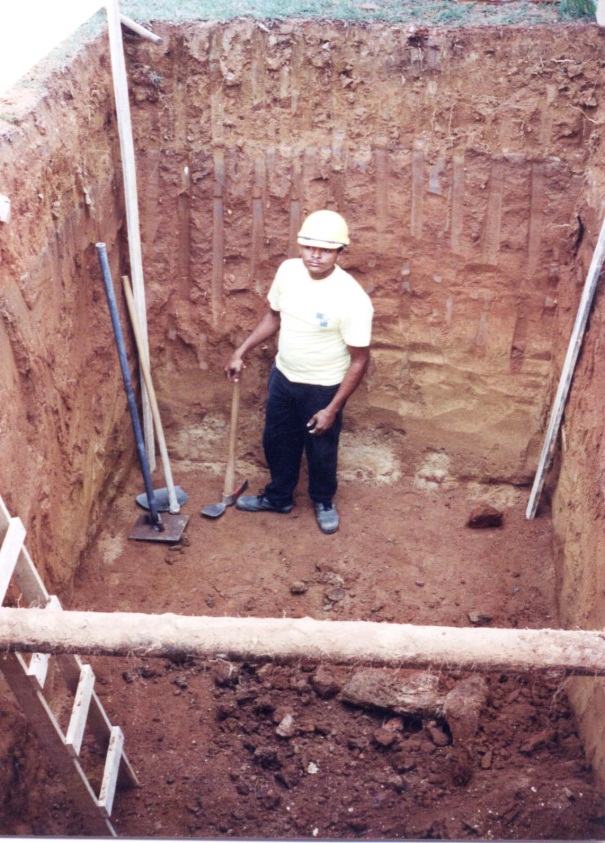 Ventilação
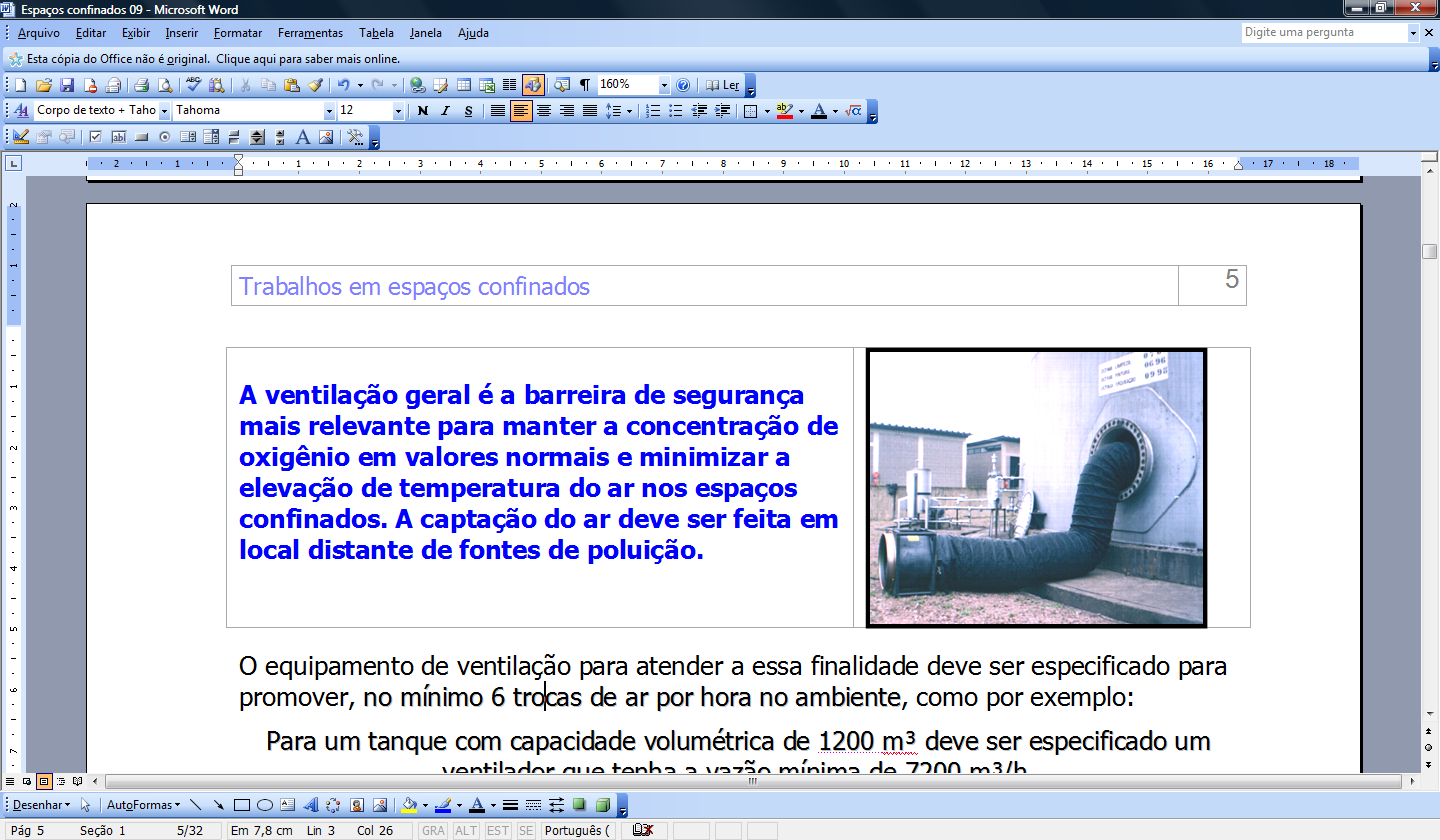 Deve injetar ar
no tanque, não
exaurir.
Distância entre o
motor (fonte de fagulhas)
e o tanque.
Gases e vapores inflamáveis
A ventilação deficiente pode resultar no acúmulo de gases e vapores 
inflamáveis no espaço confinado.

Nos locais que possam conter gás ou vapor inflamável é conveniente usar a
ventilação positiva, ou seja, o ventilador insuflando o ar. 

Essa prática elimina a circulação da mistura inflamável através das partes
 elétricas do ventilador.
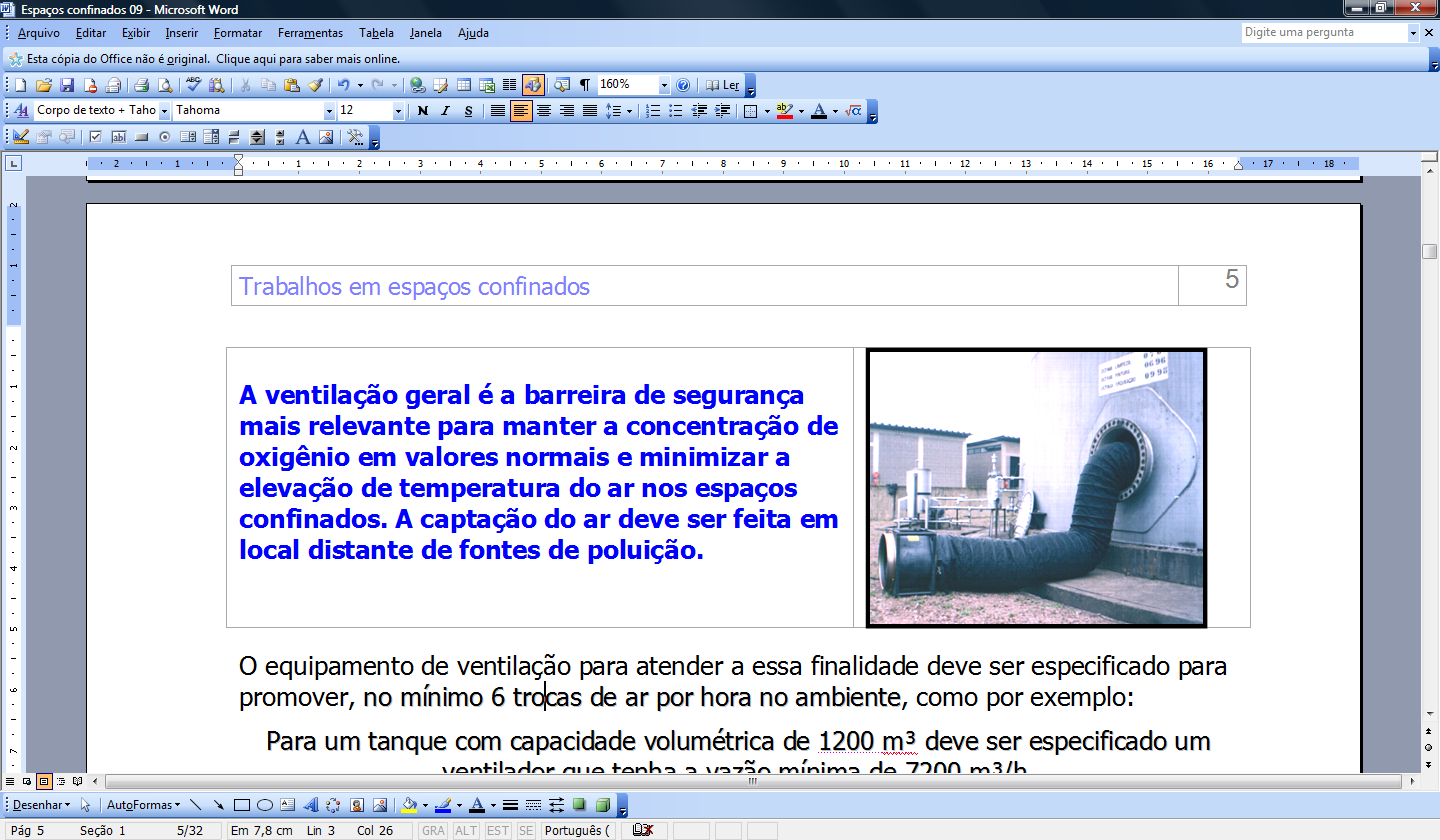 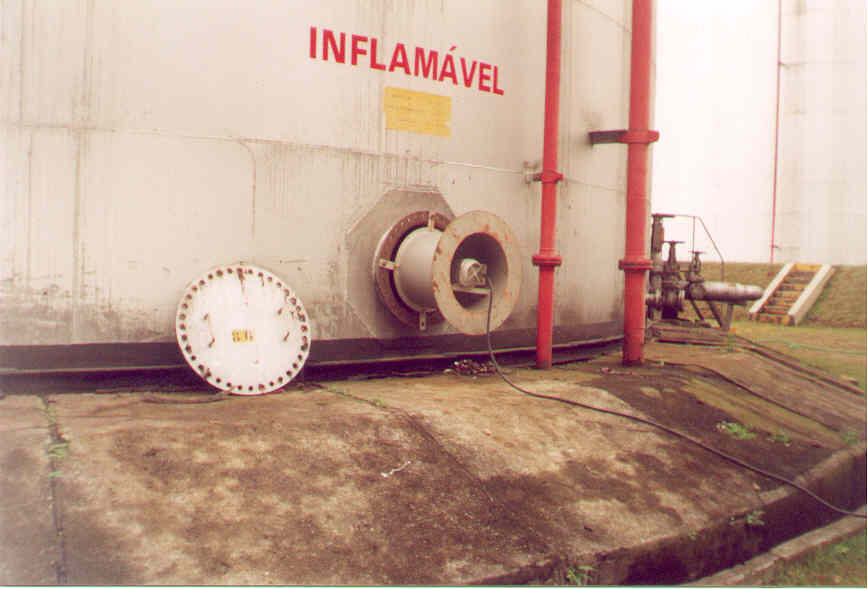 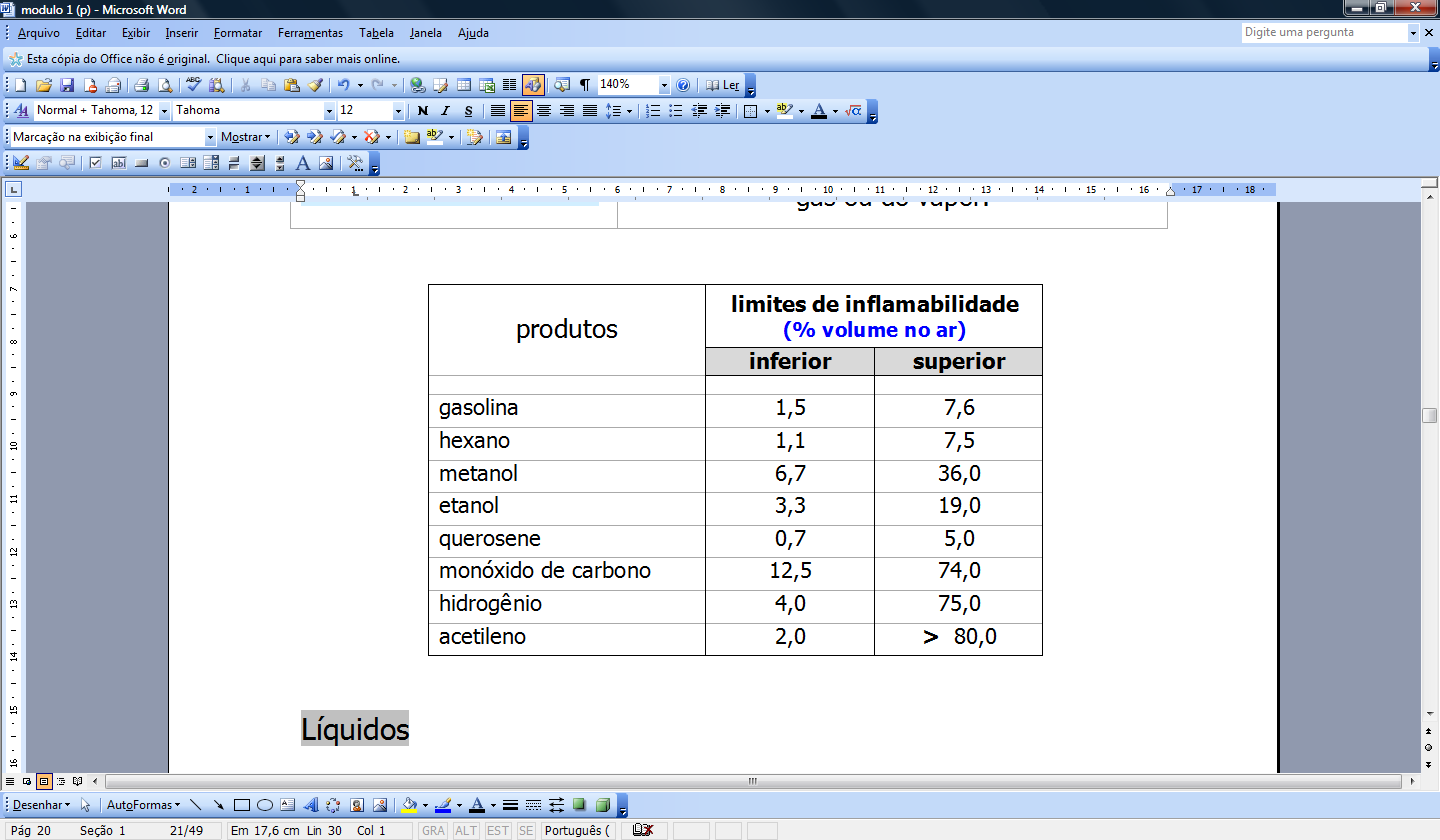 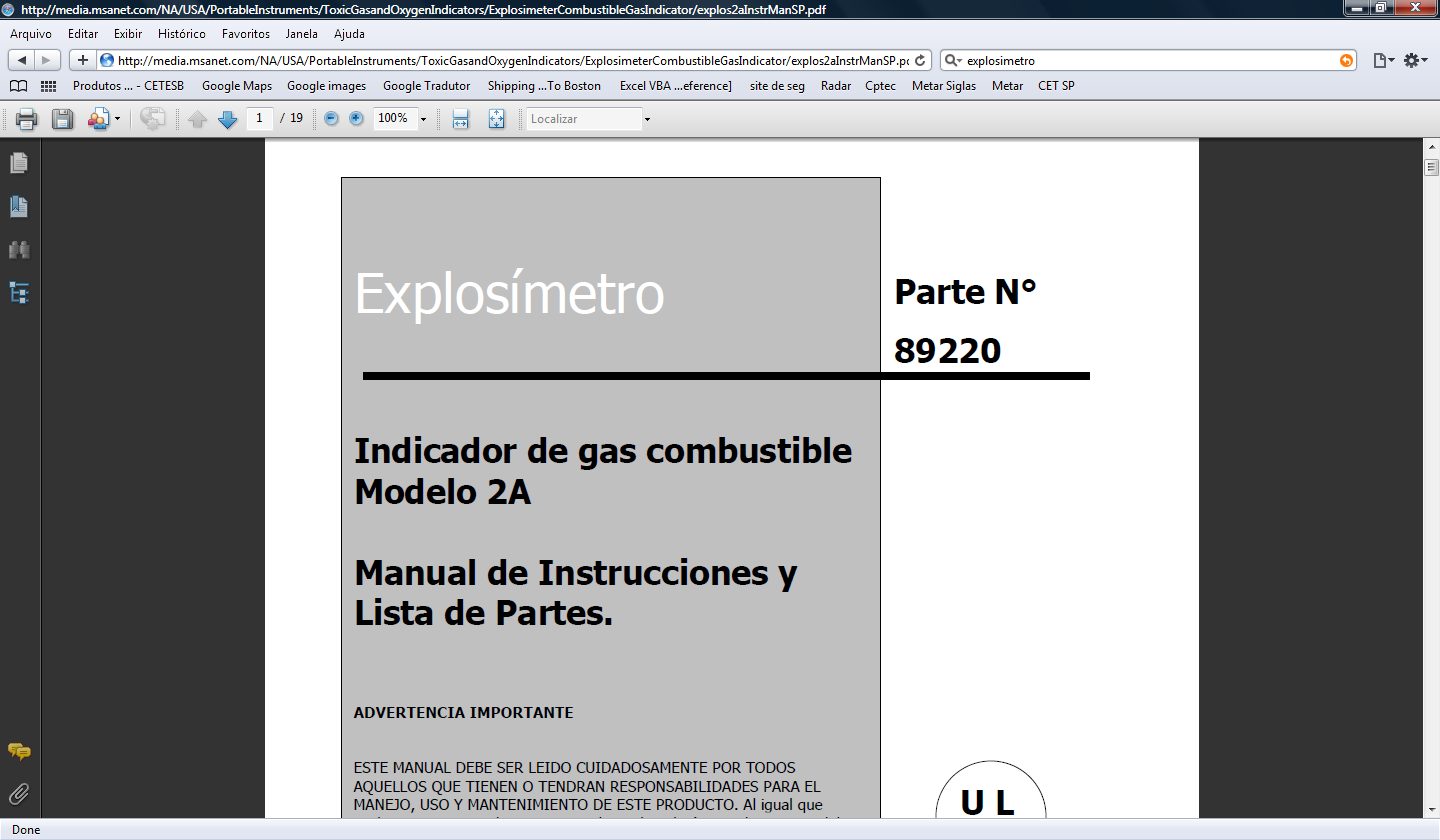 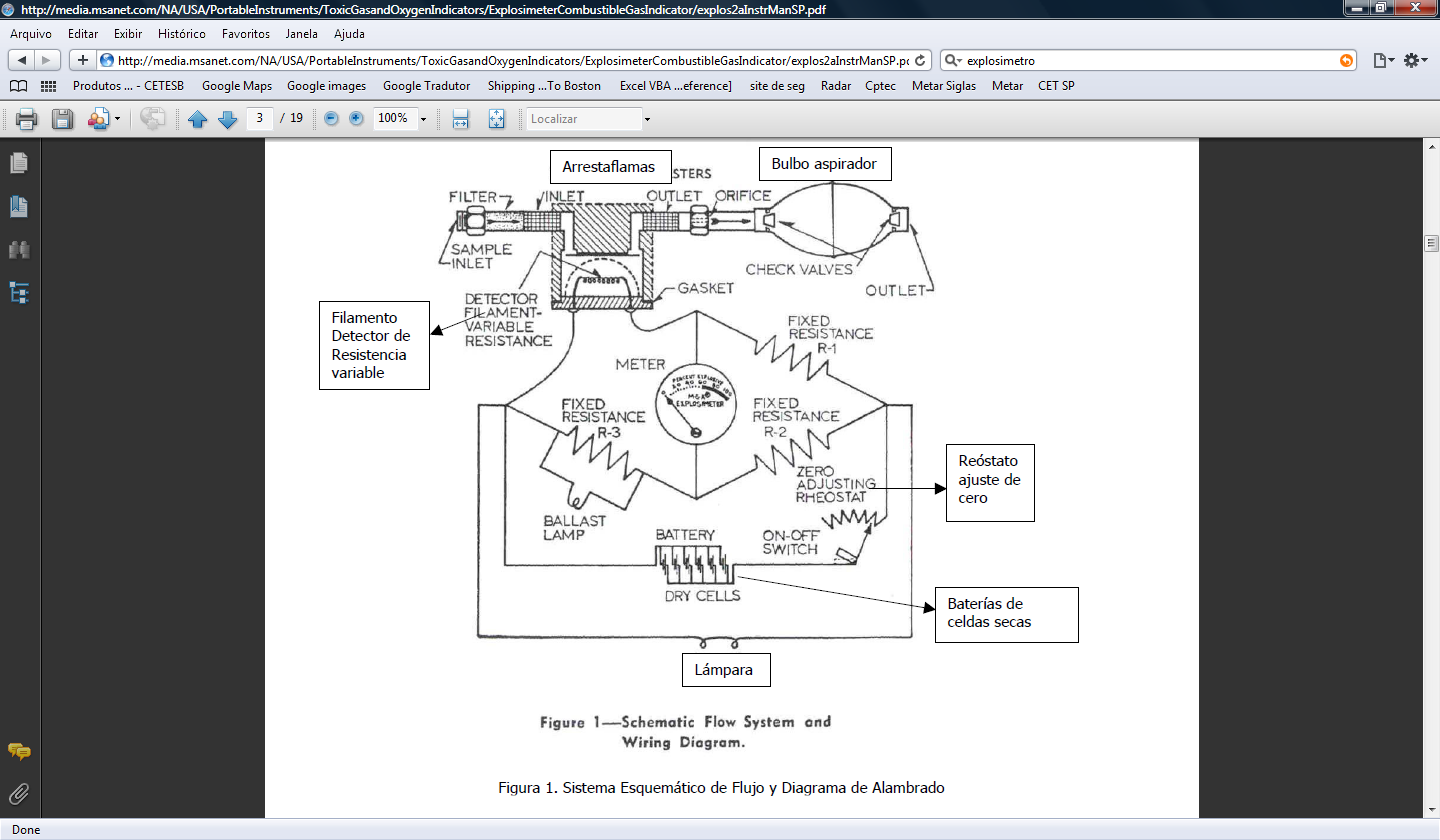 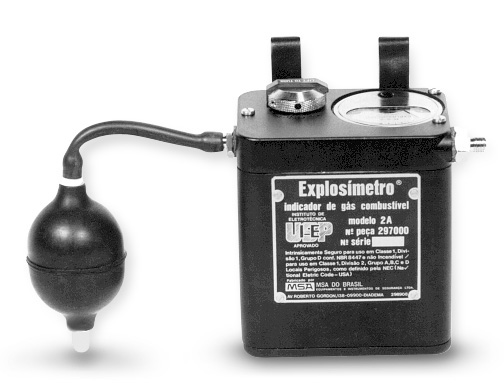 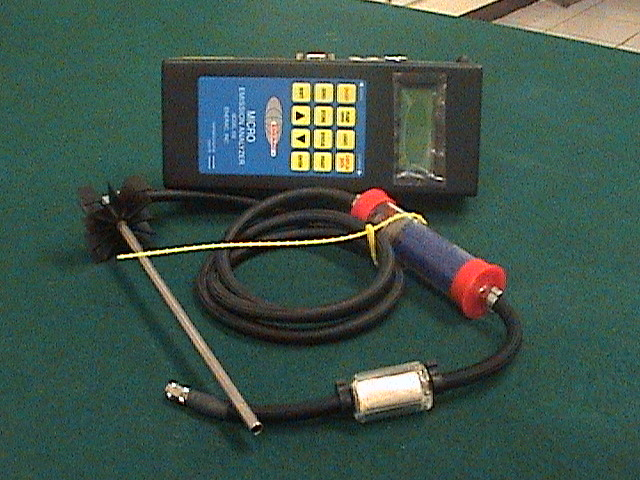 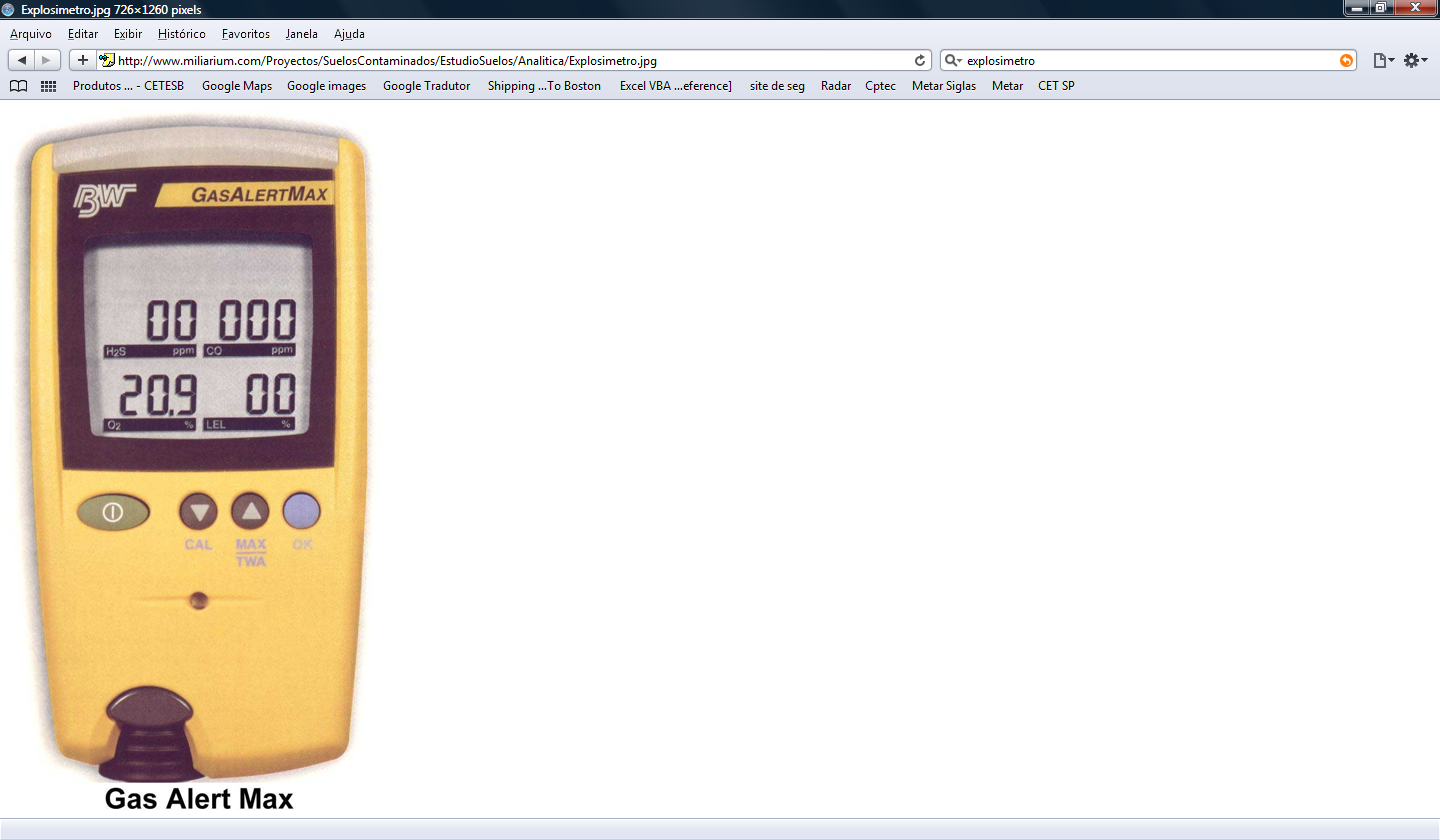 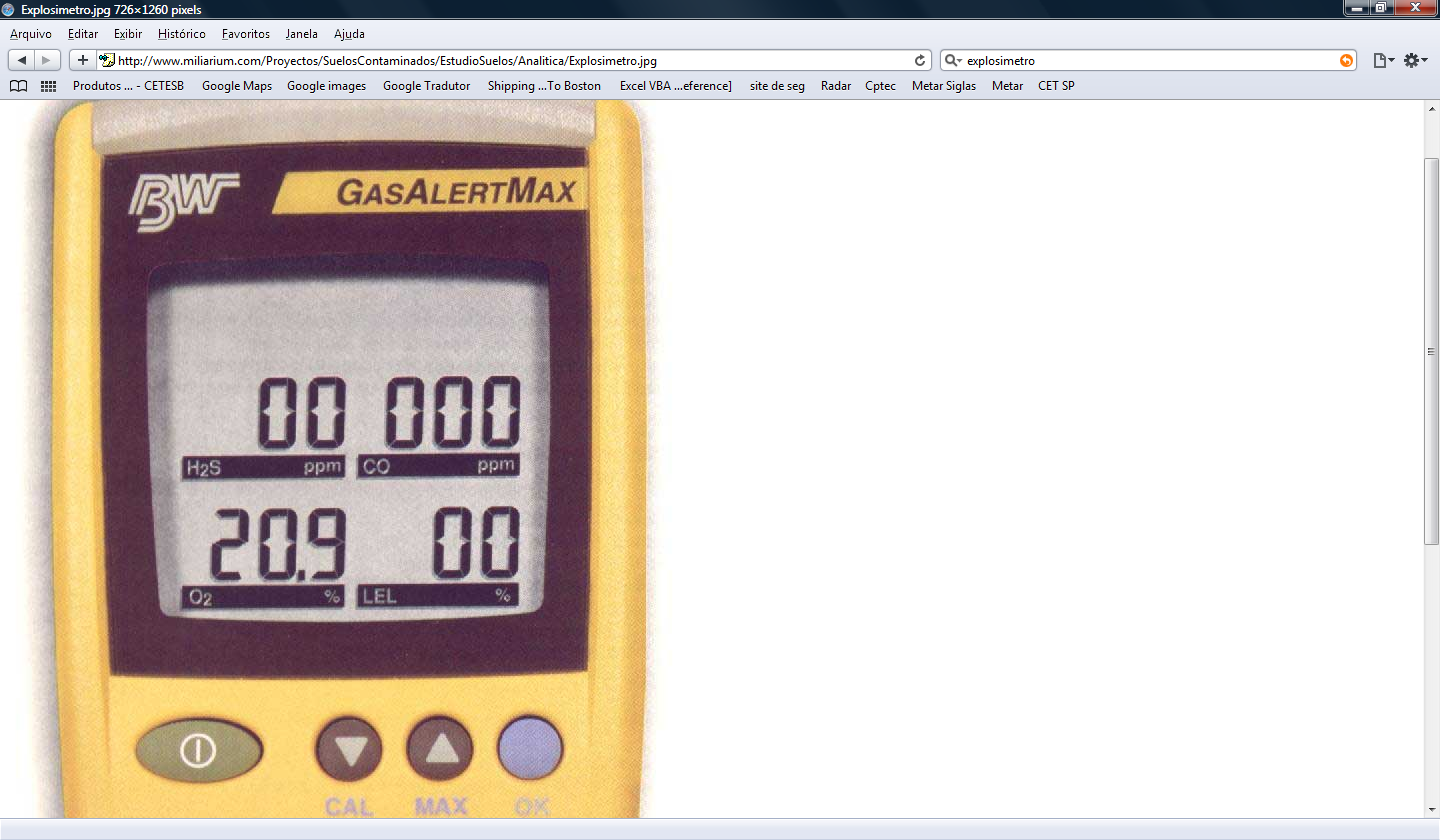 Explosímetros marcam a % em relação a LEL
LEL
UEL
0%
100%
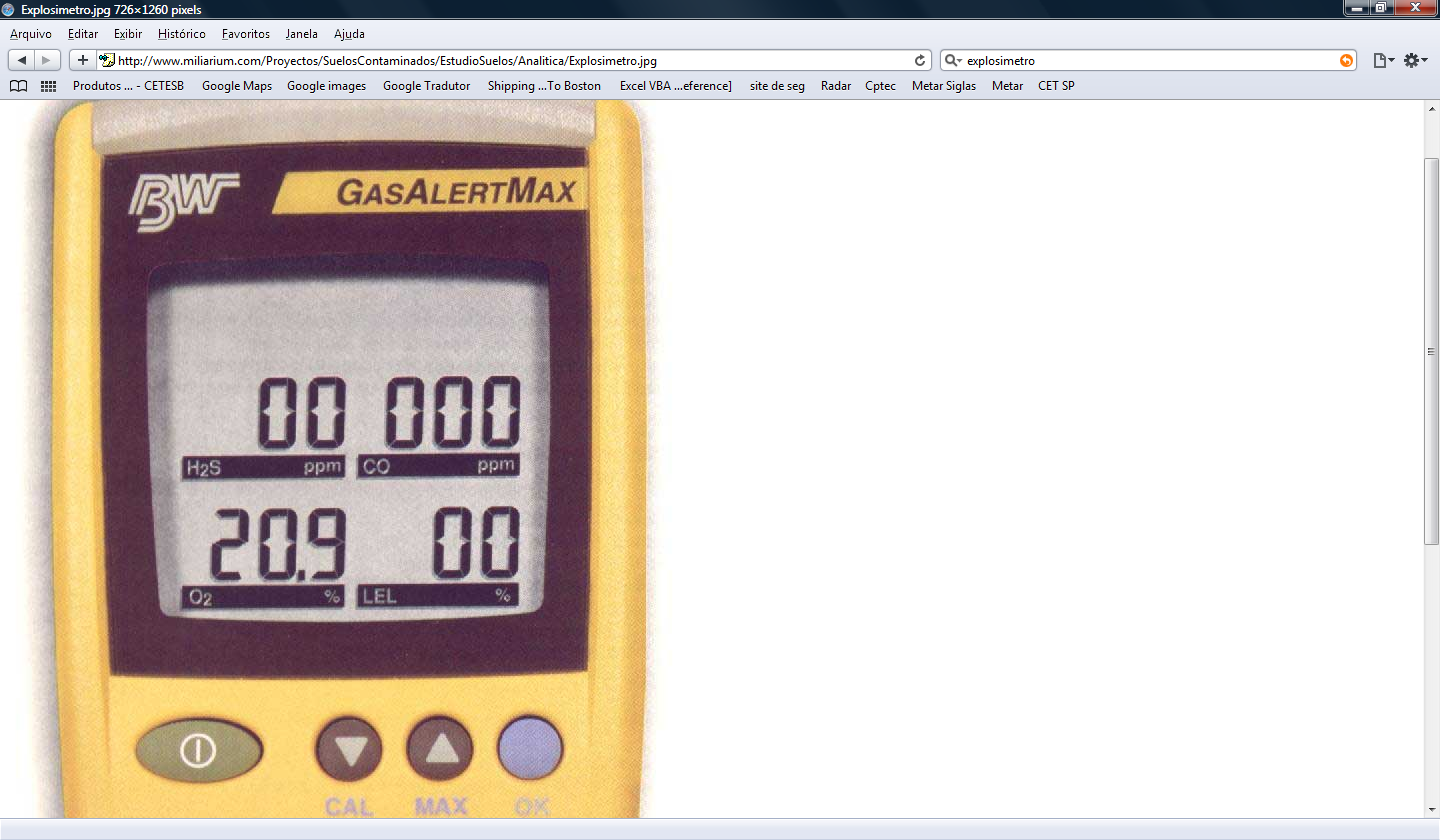 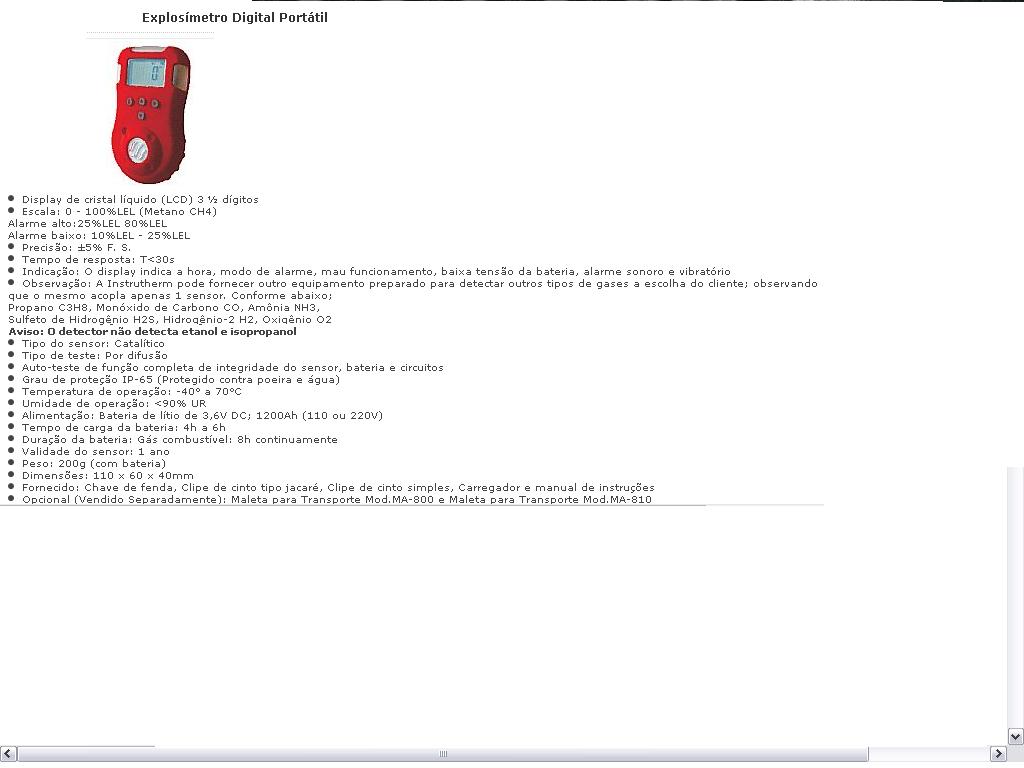 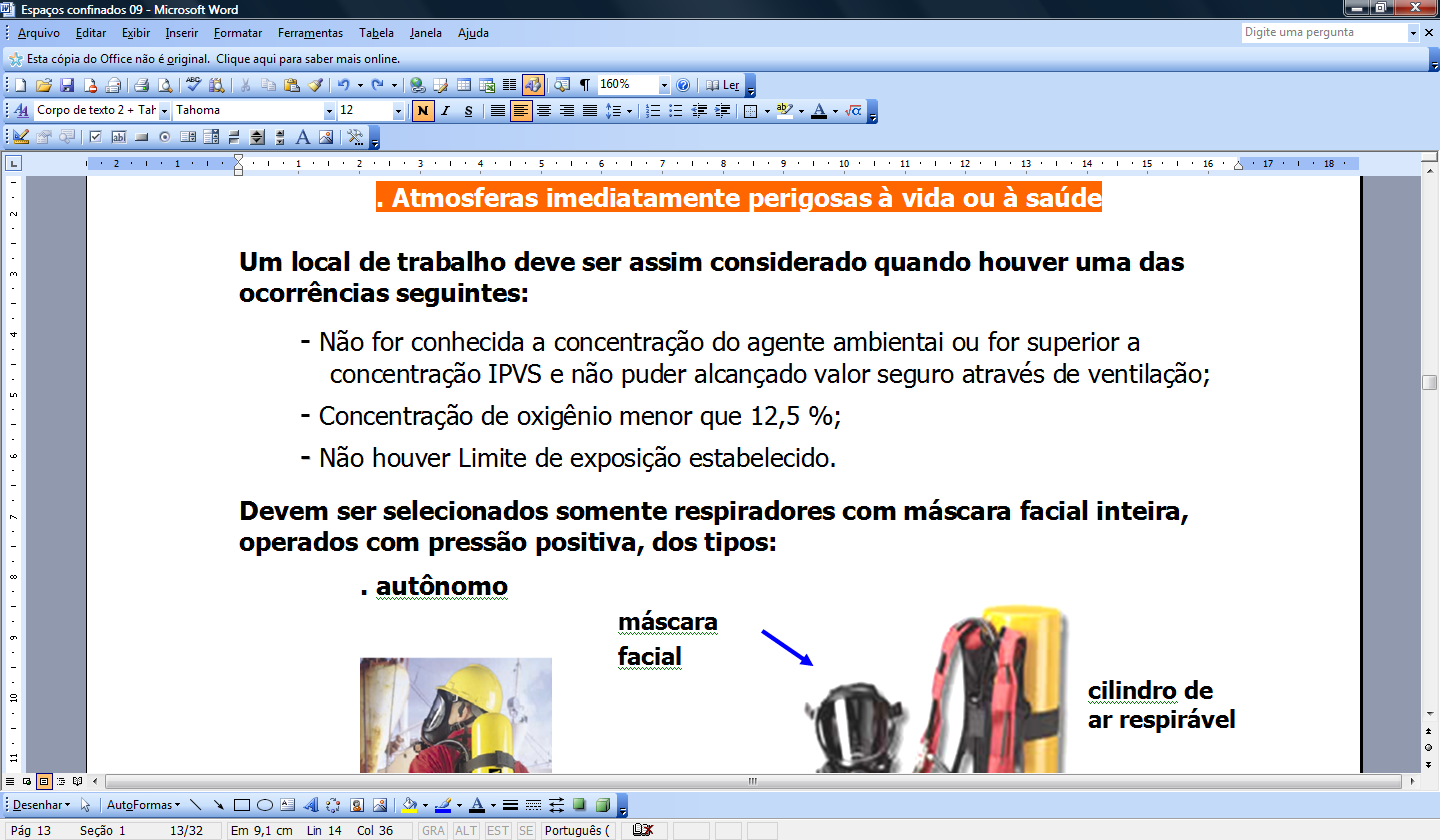 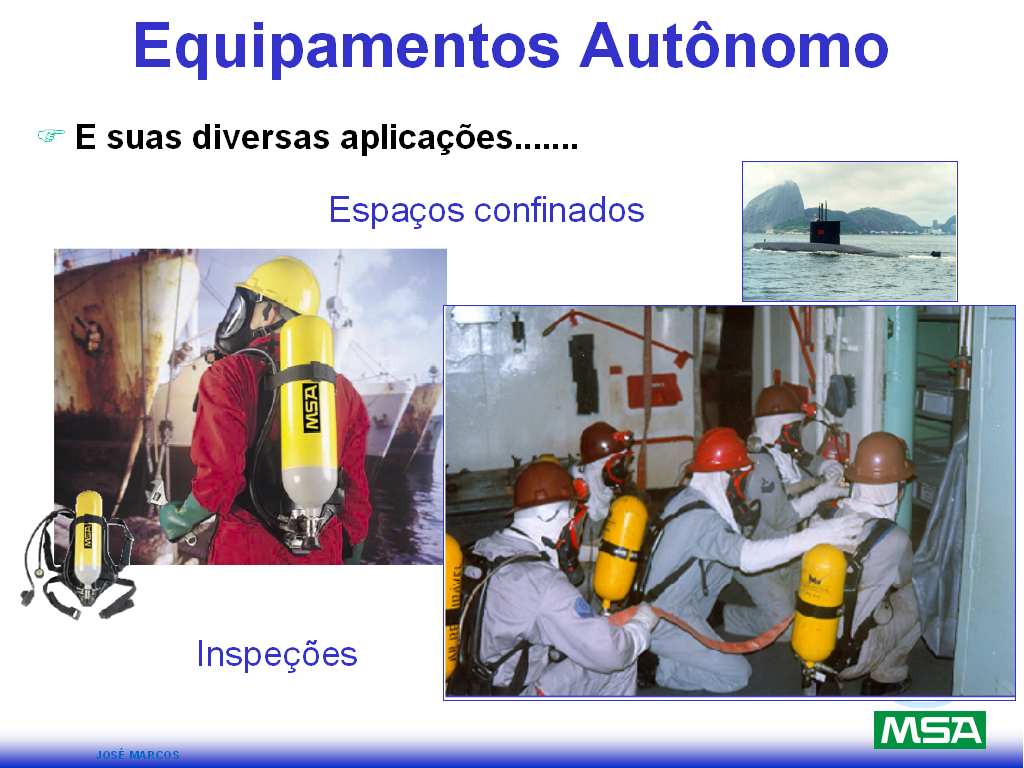 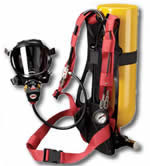 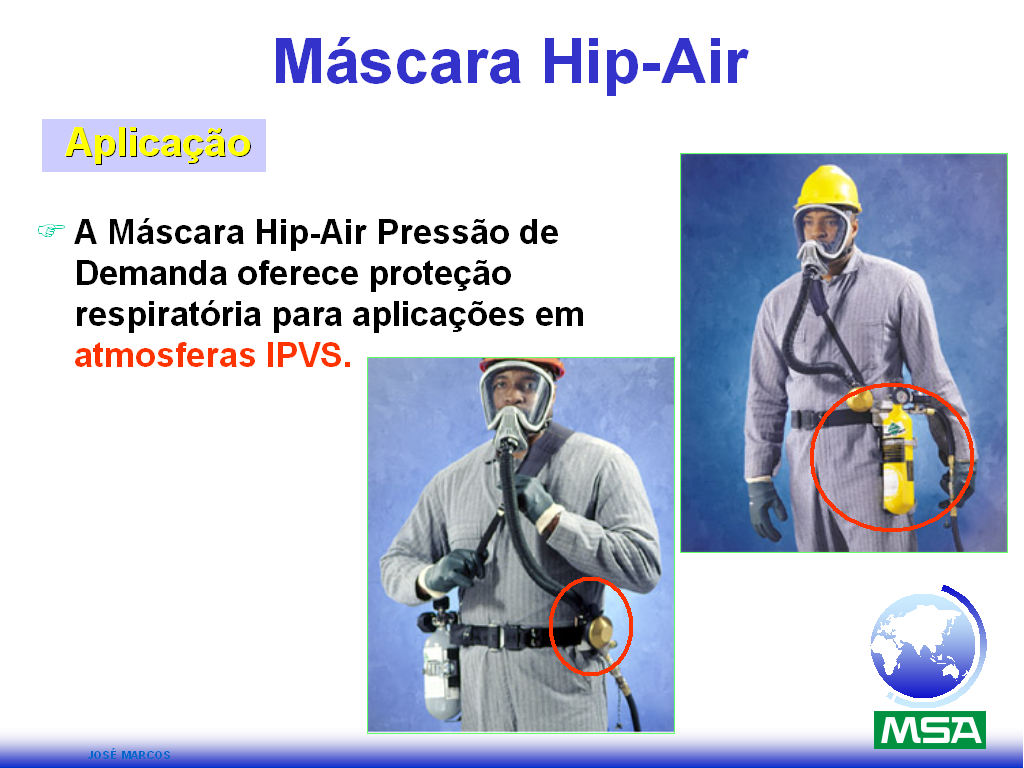 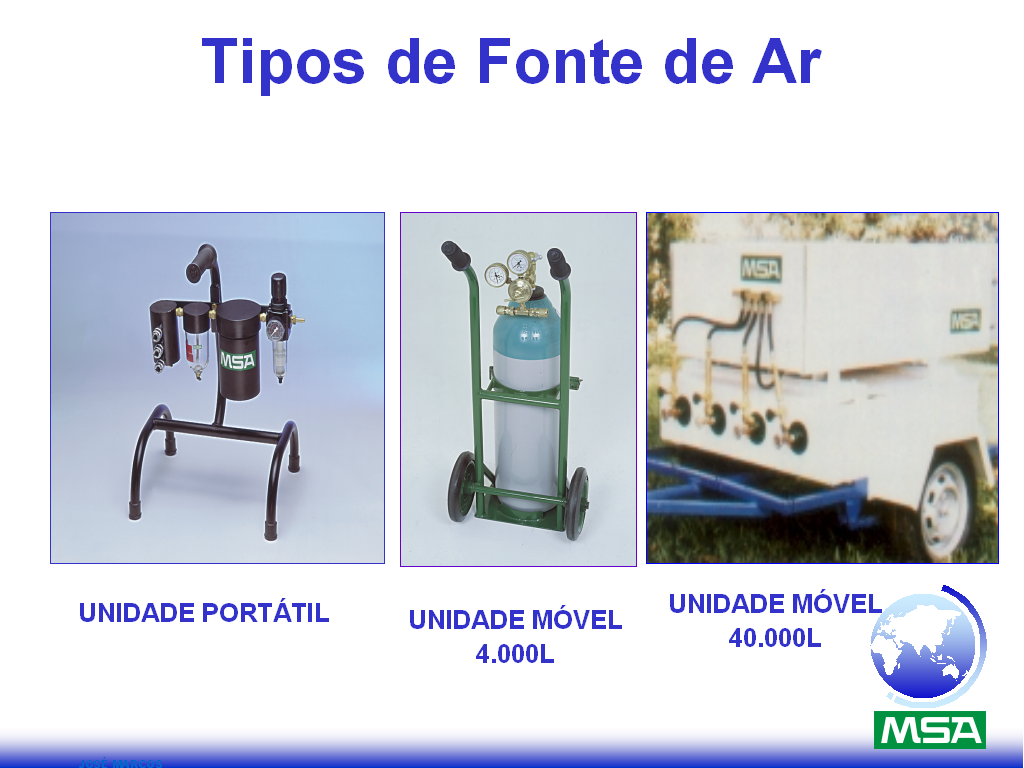 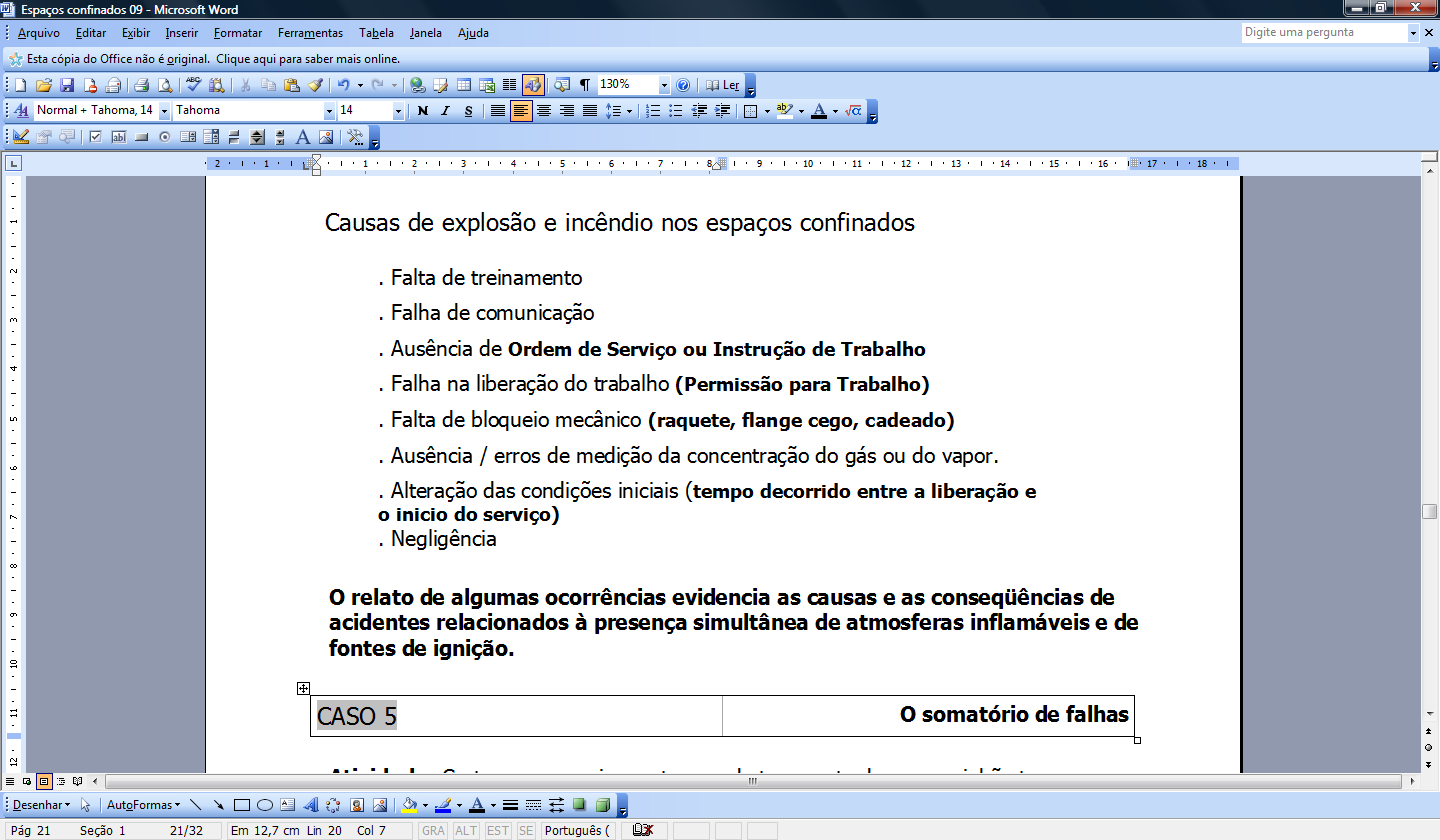 Exigências legais (NR-33):
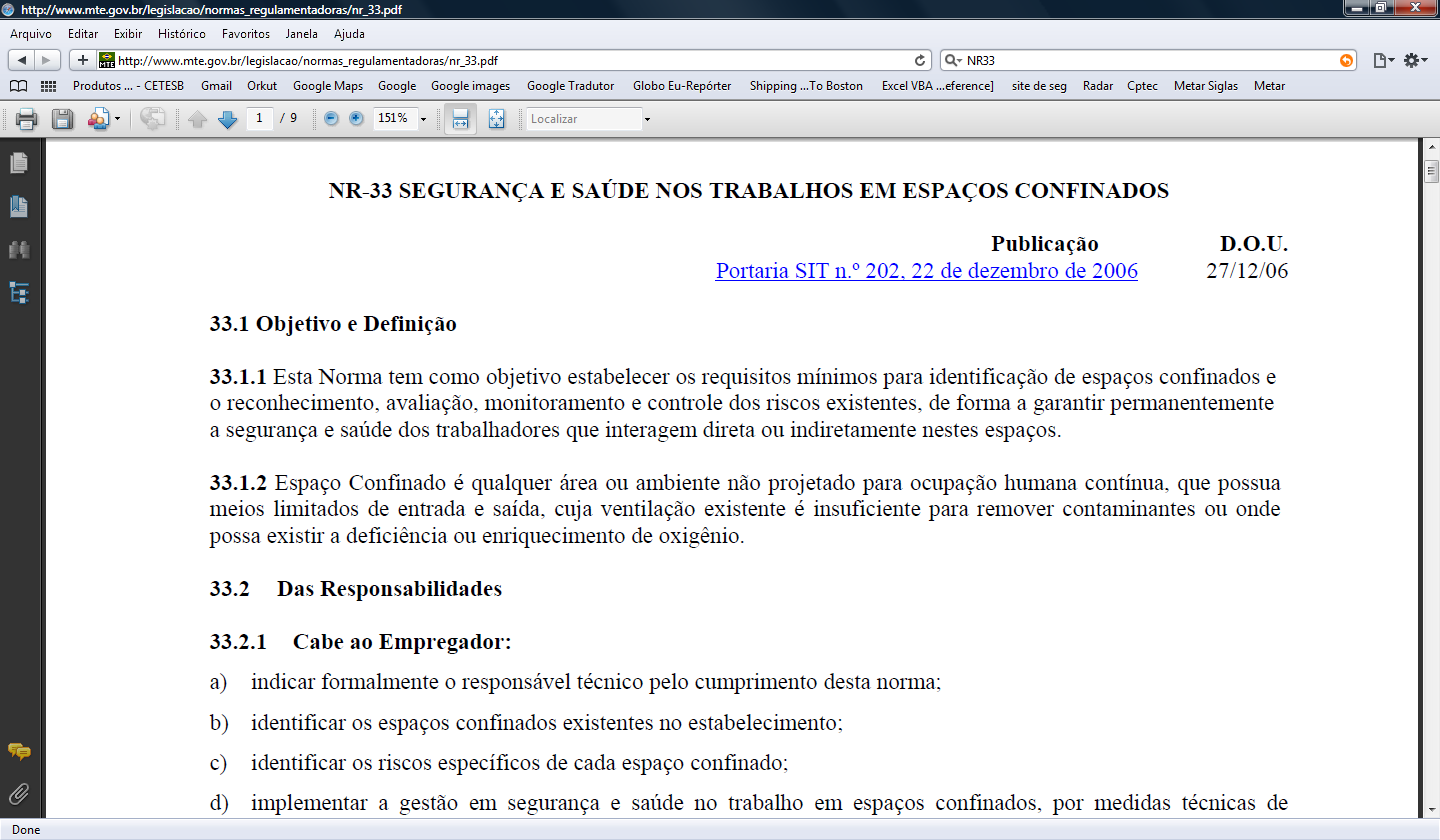 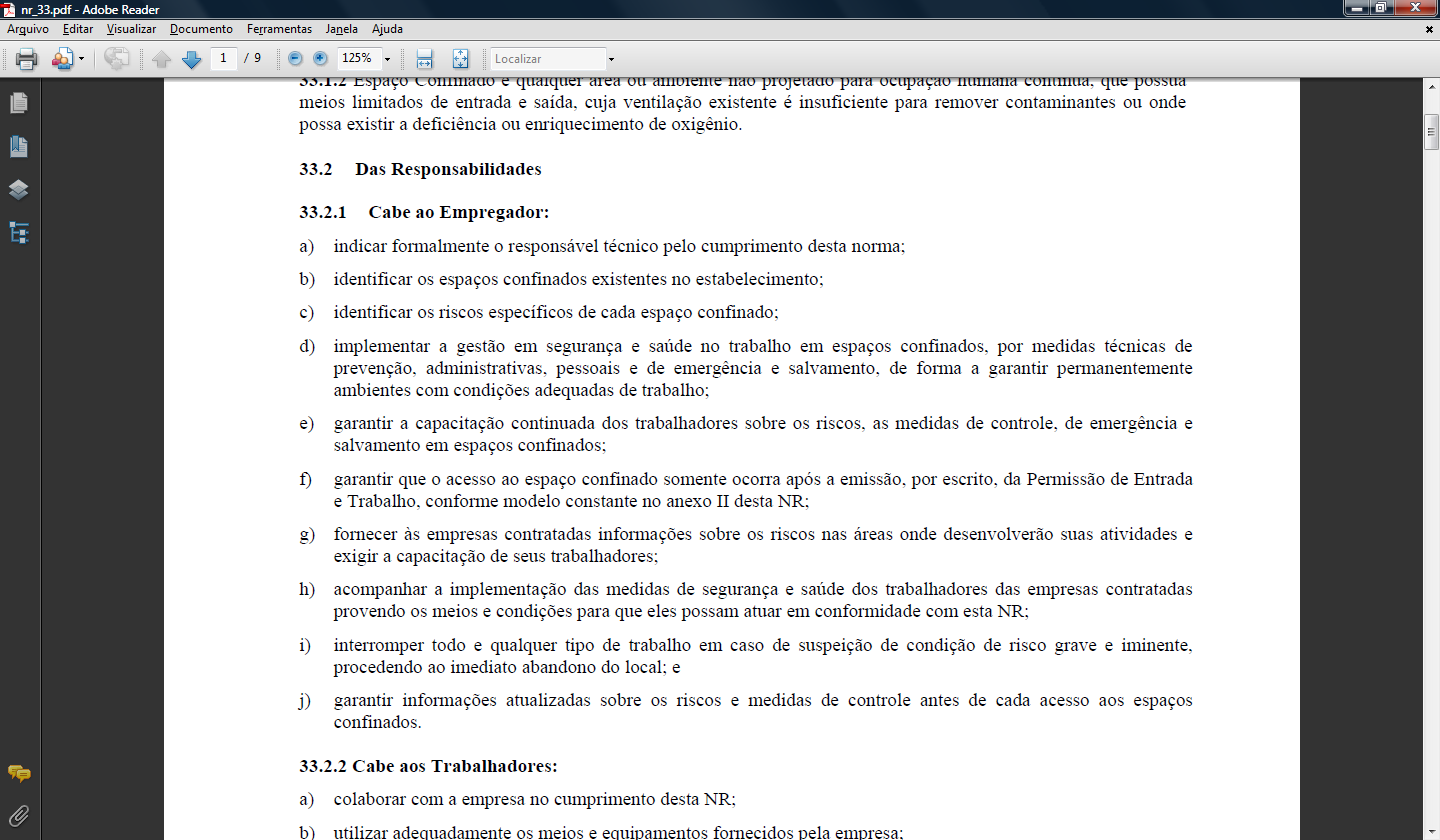 Profissional habilitado para identificar os espaços confinados 
existentes na empresa  e elaborar as medidas técnicas de prevenção,
 administrativas, pessoais e de emergência e resgate
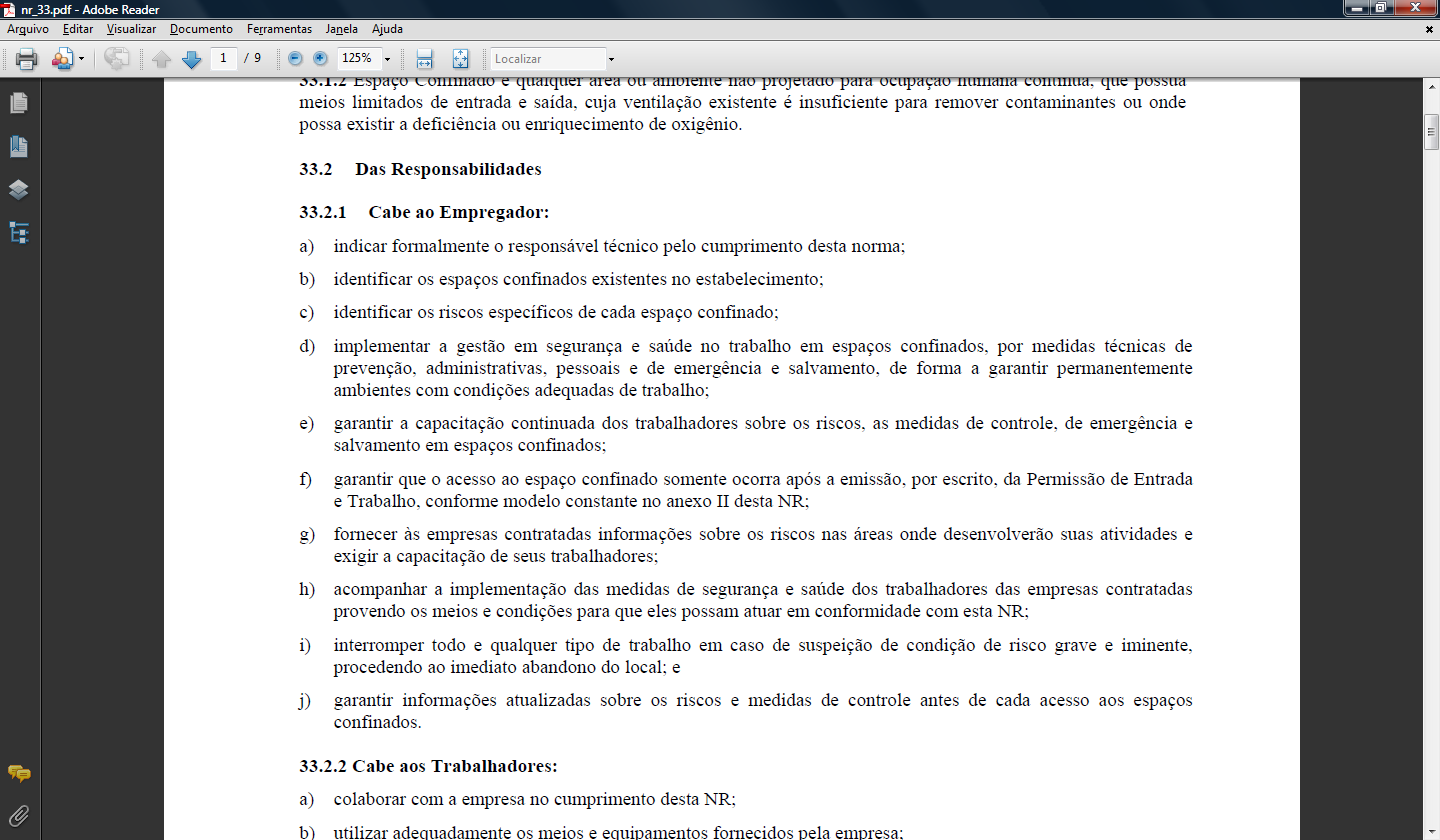 A Permissão de Entrada e Trabalho é válida somente para cada entrada.
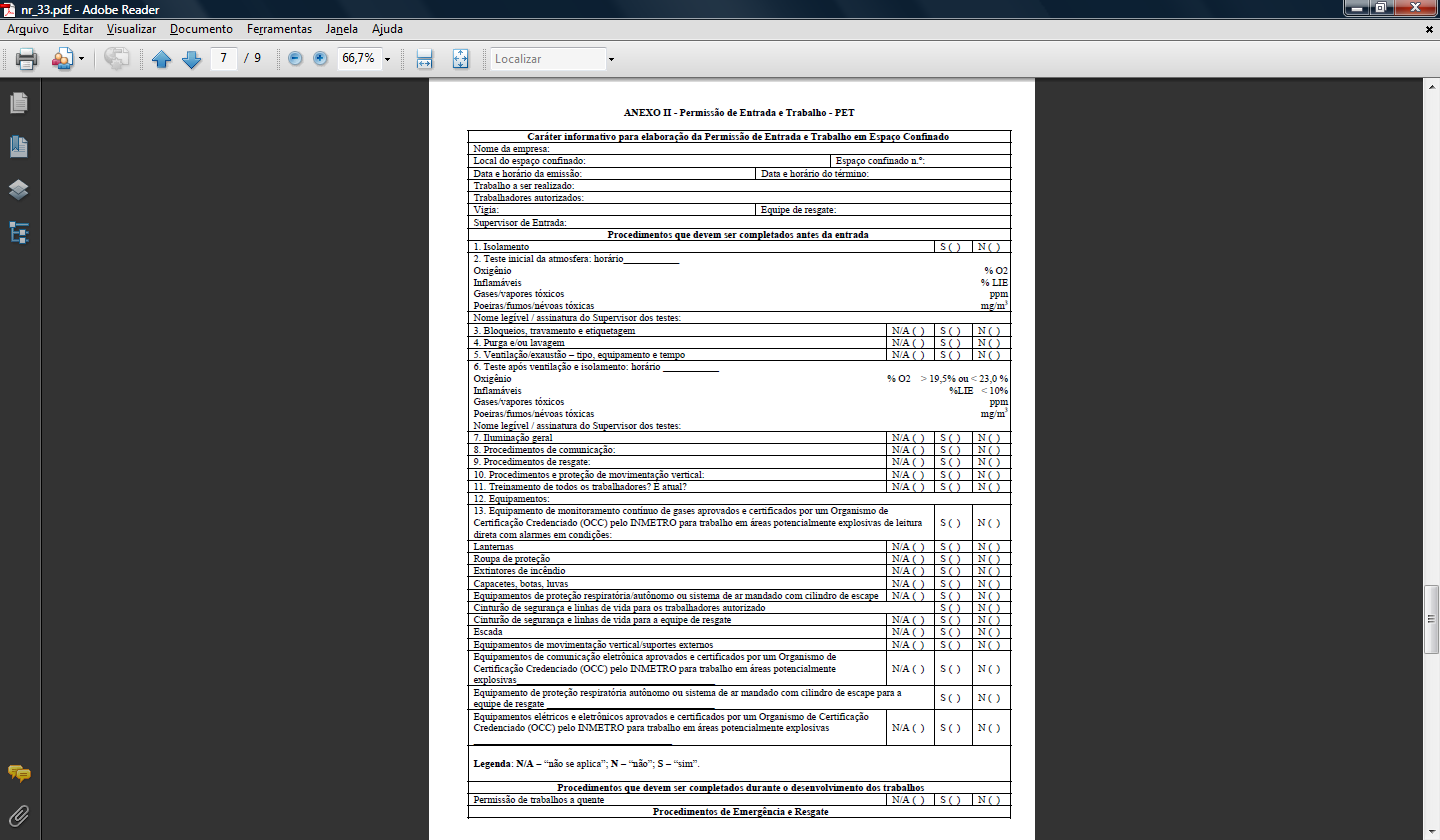 NR-33
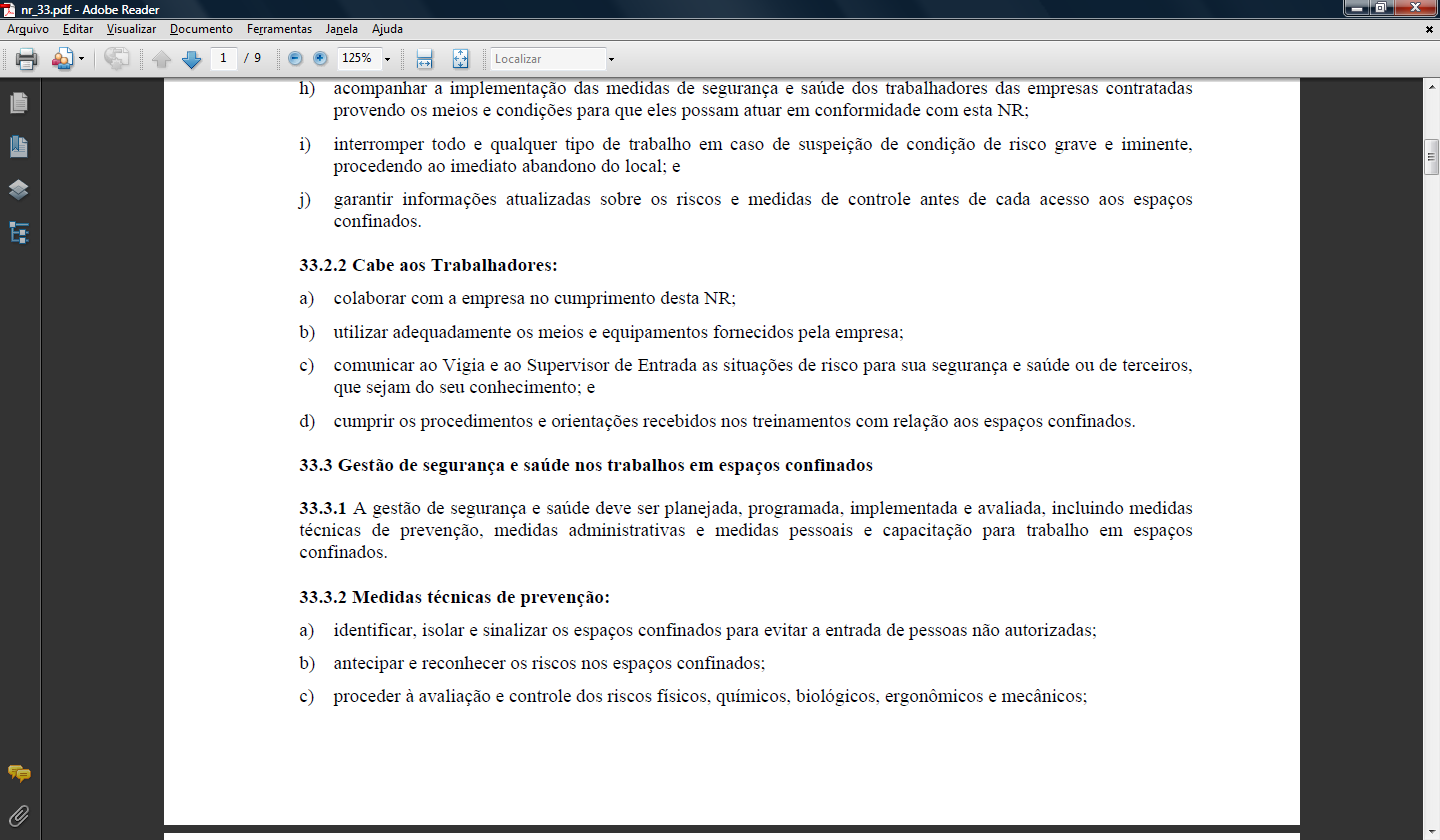 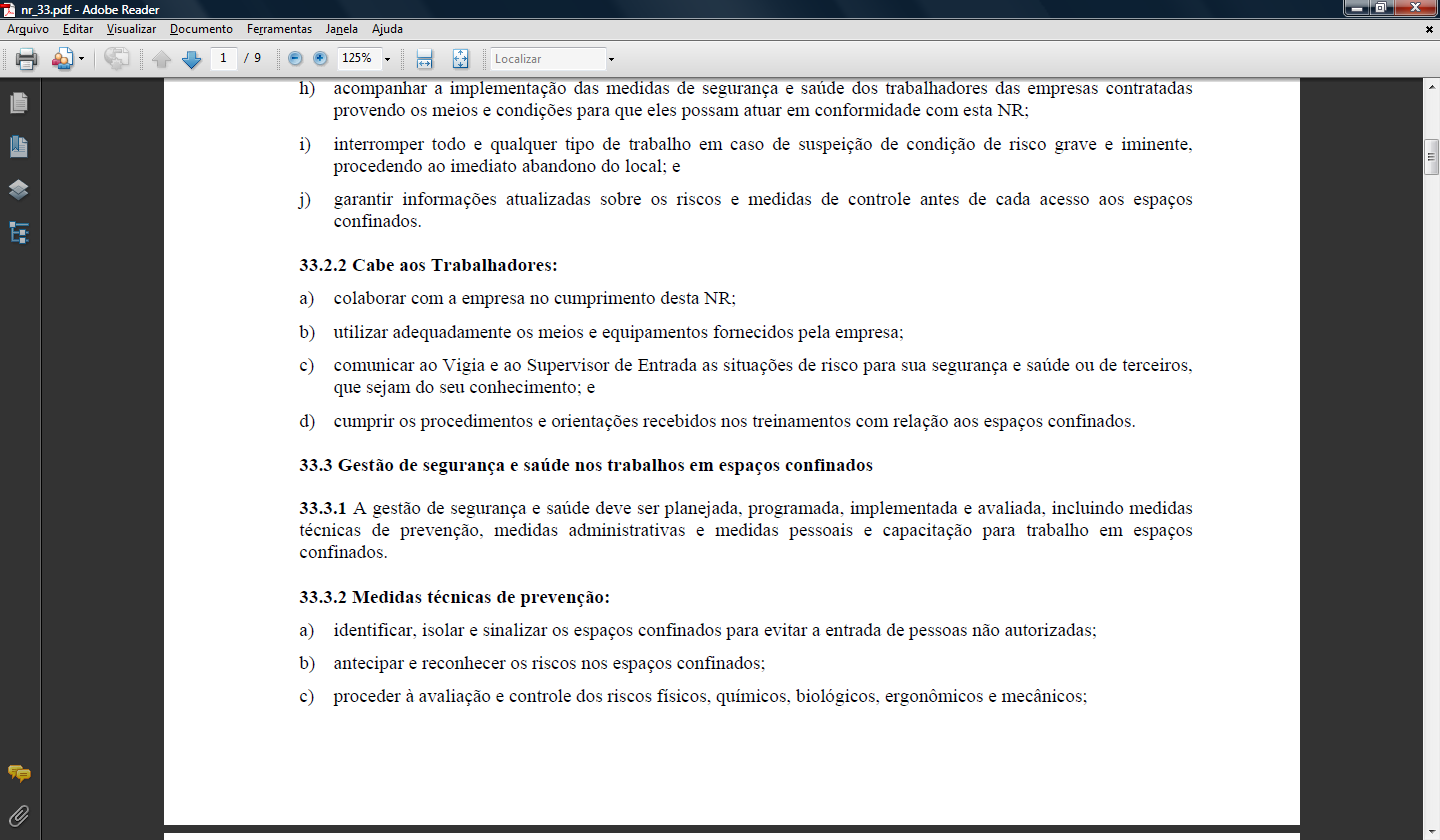 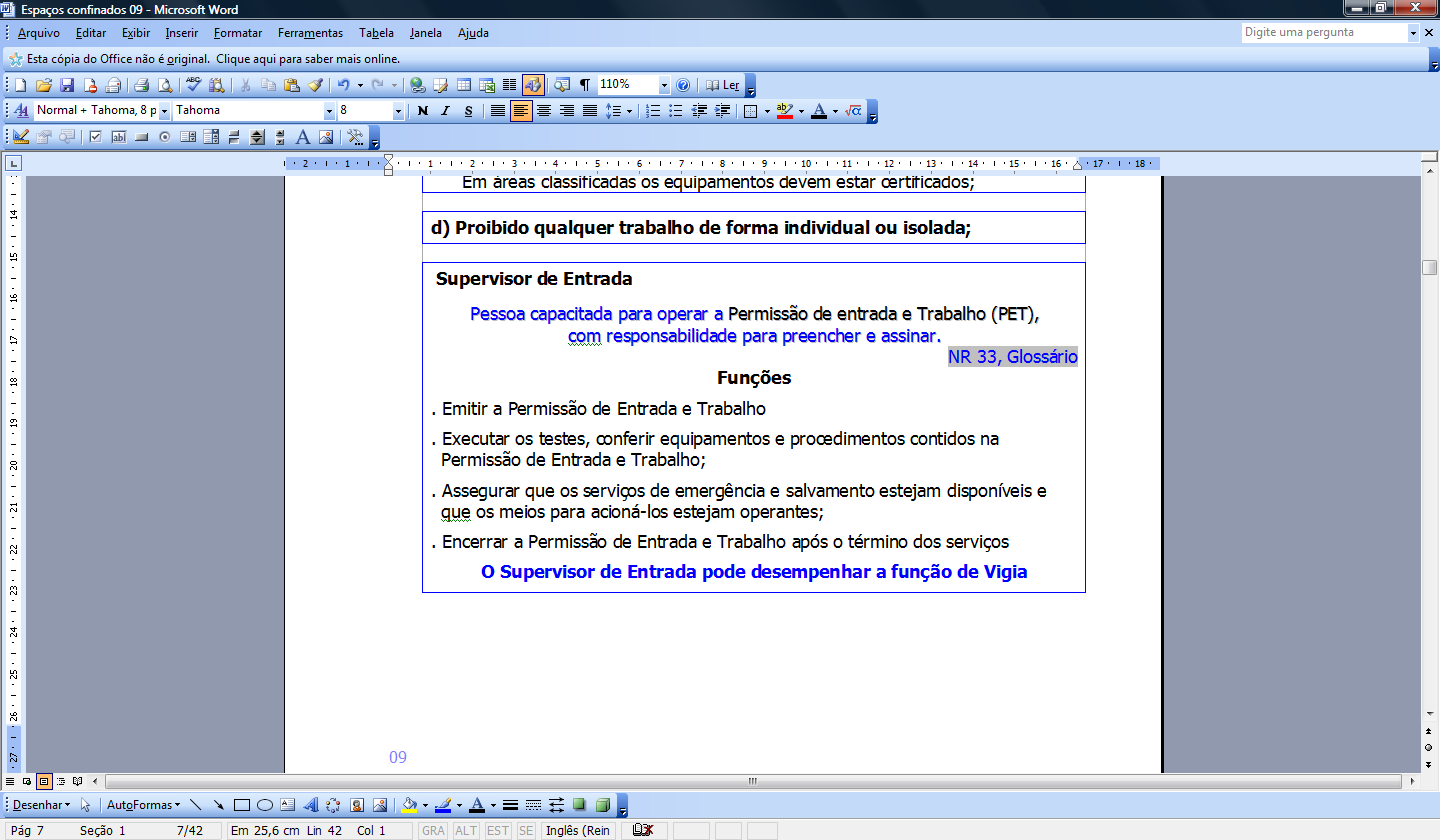 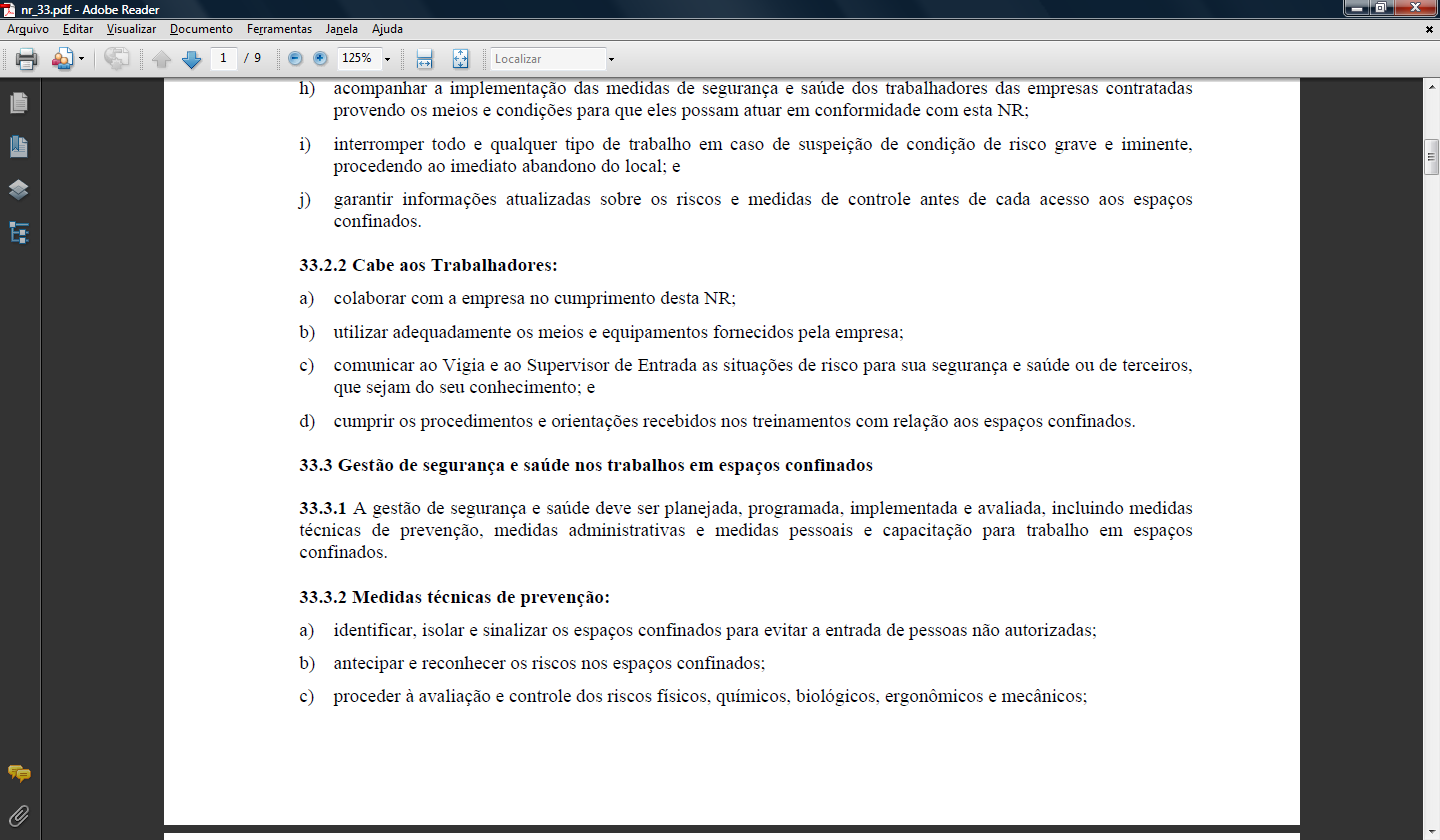 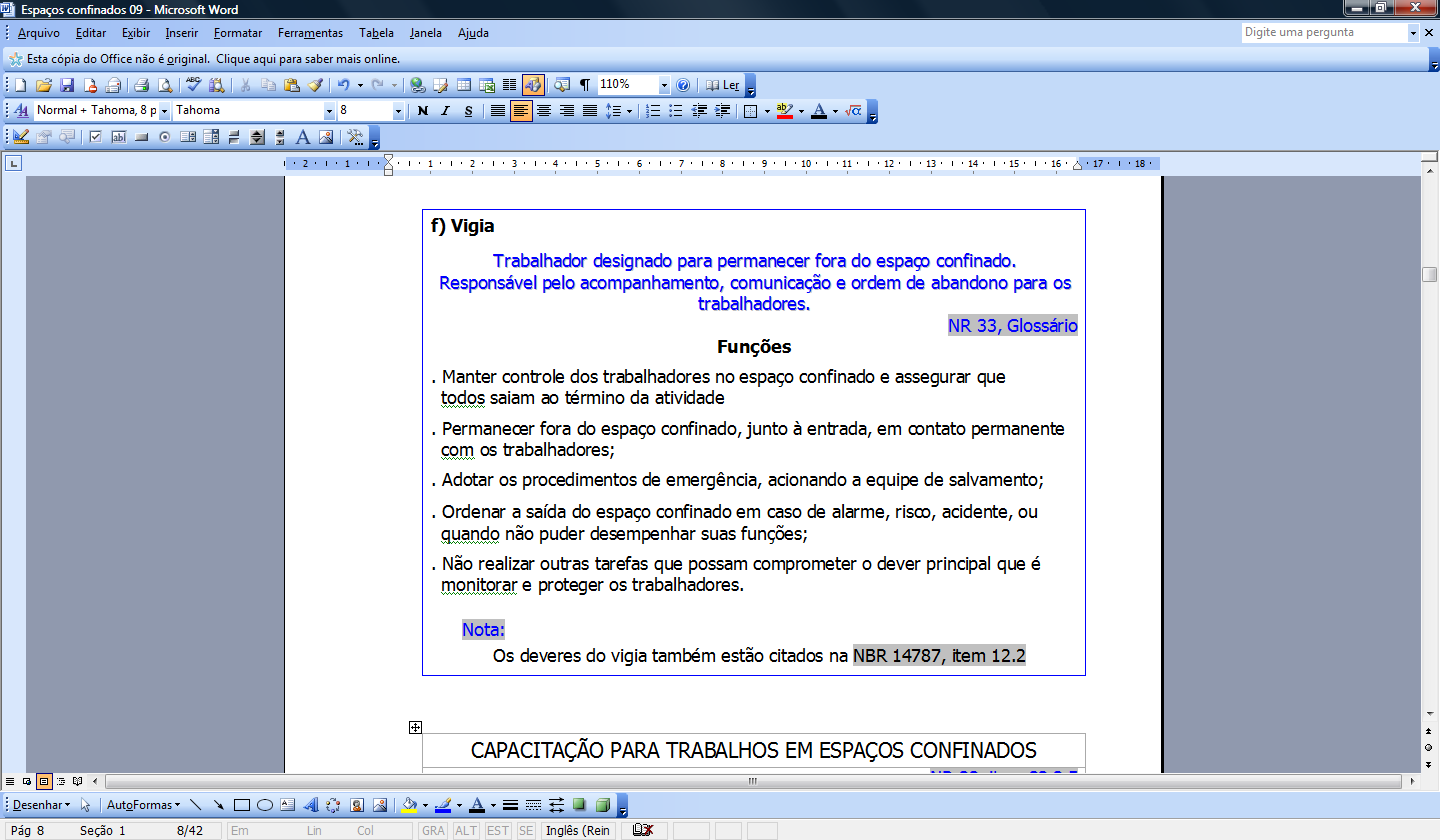 Treinamento
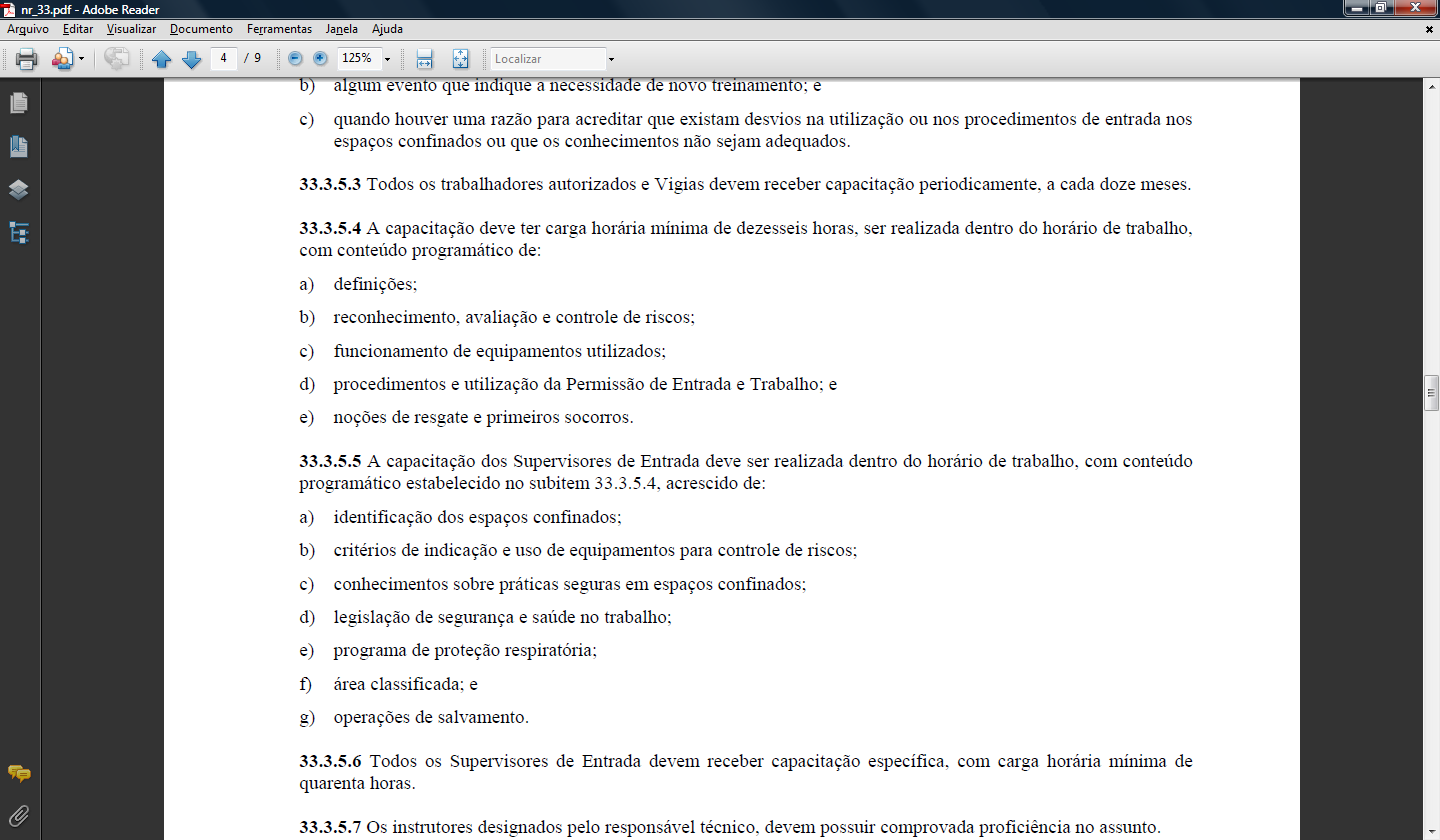 Vigia
Treinamento
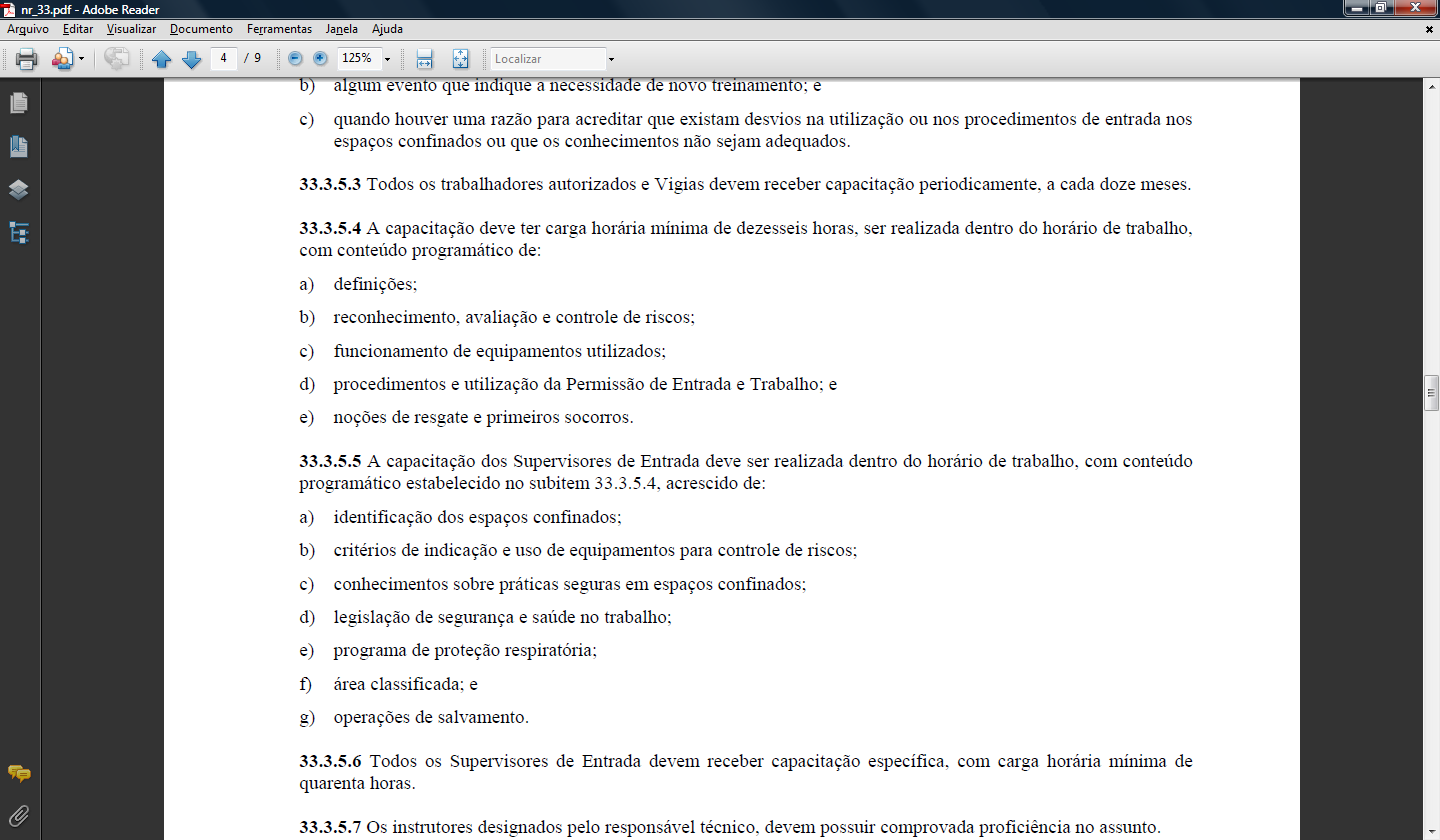 Supervisor
de entrada
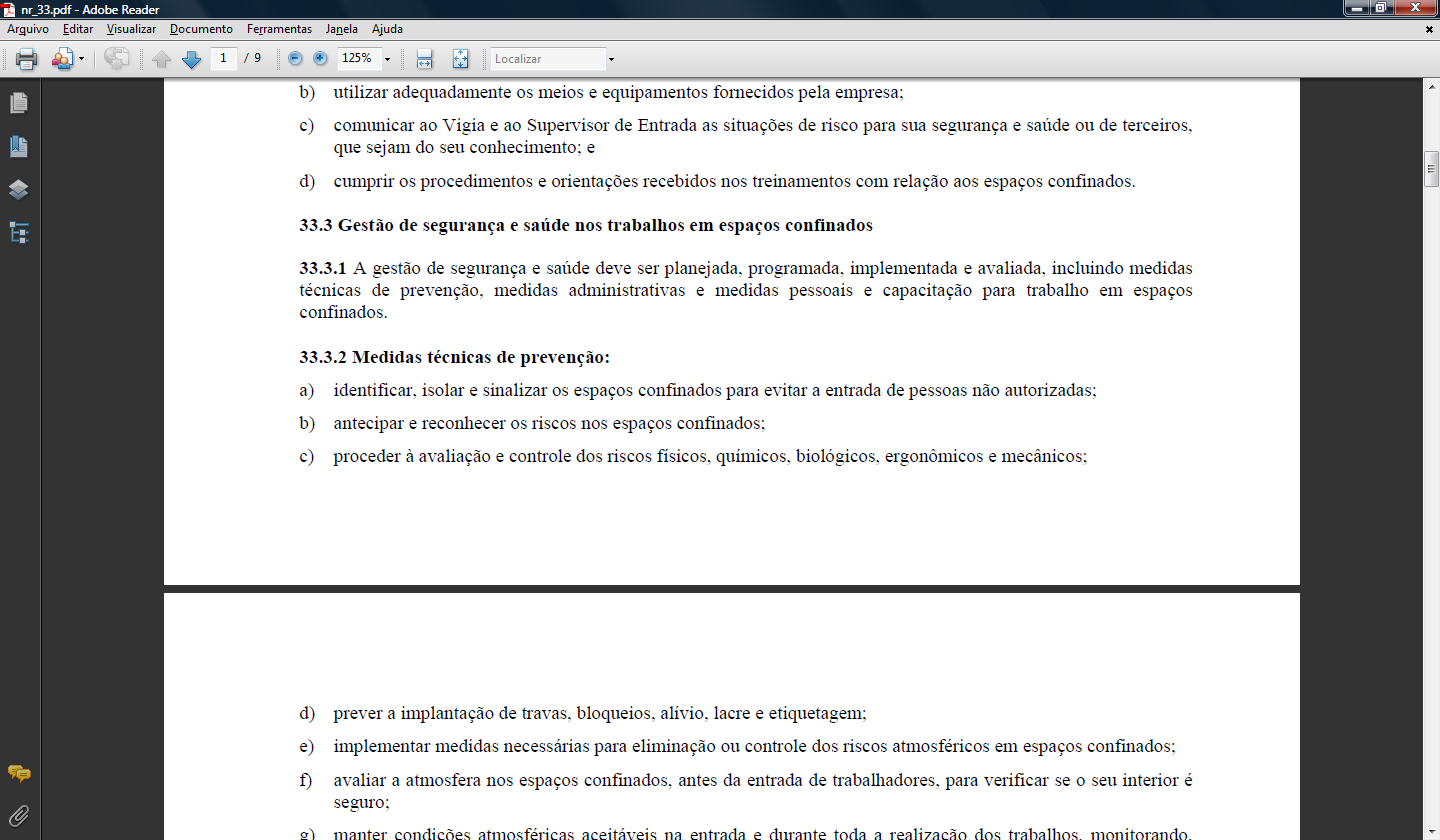 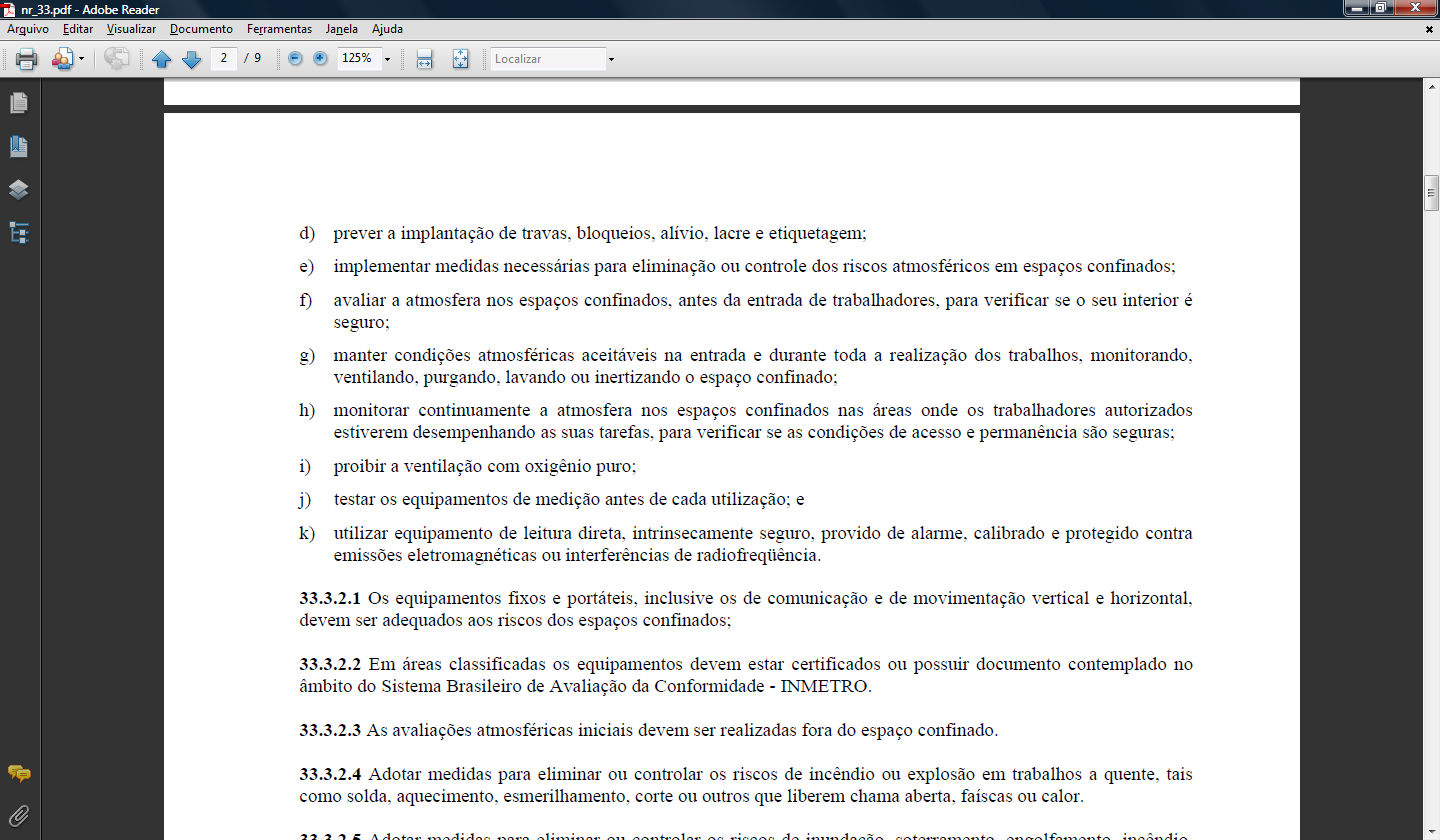 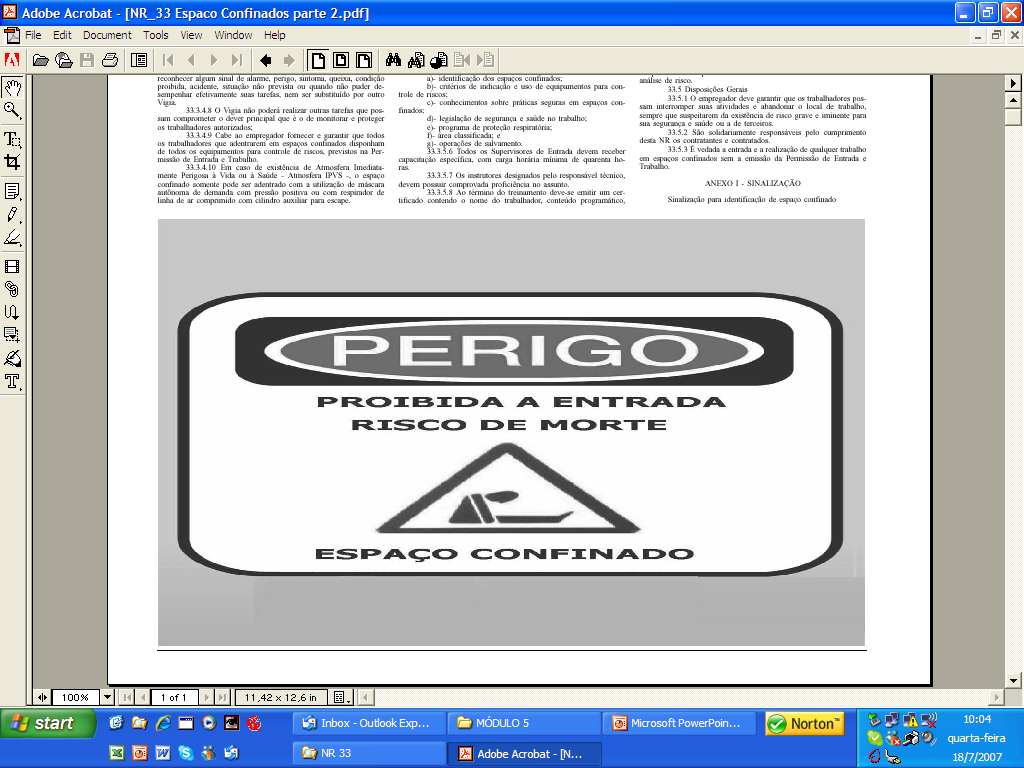 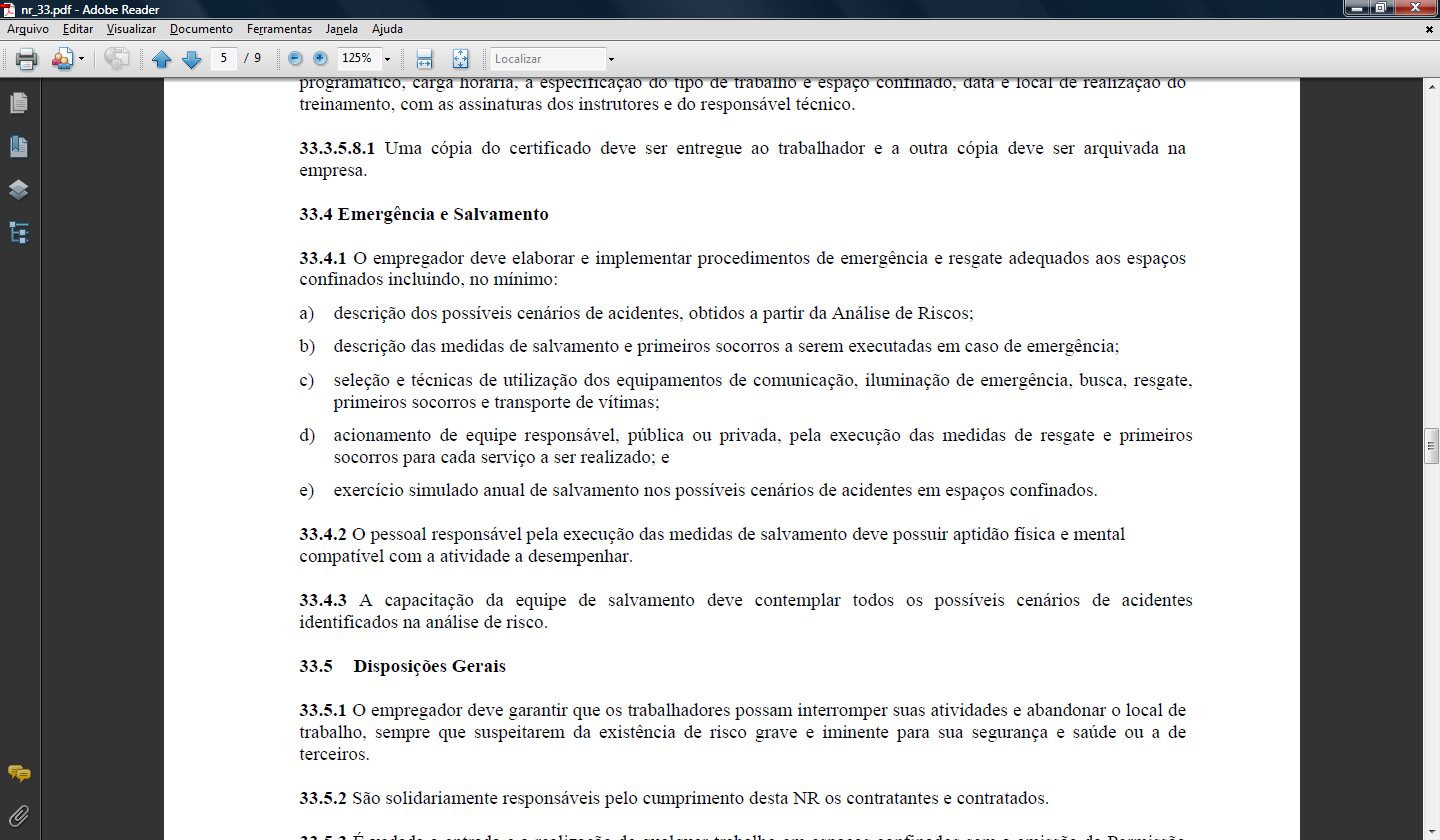 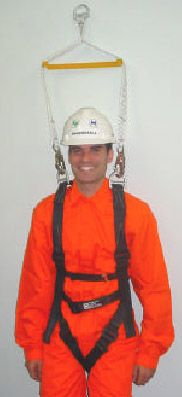 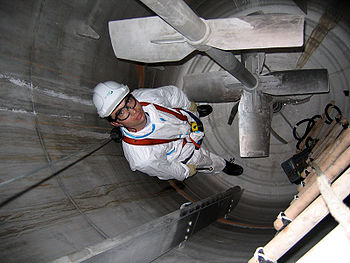